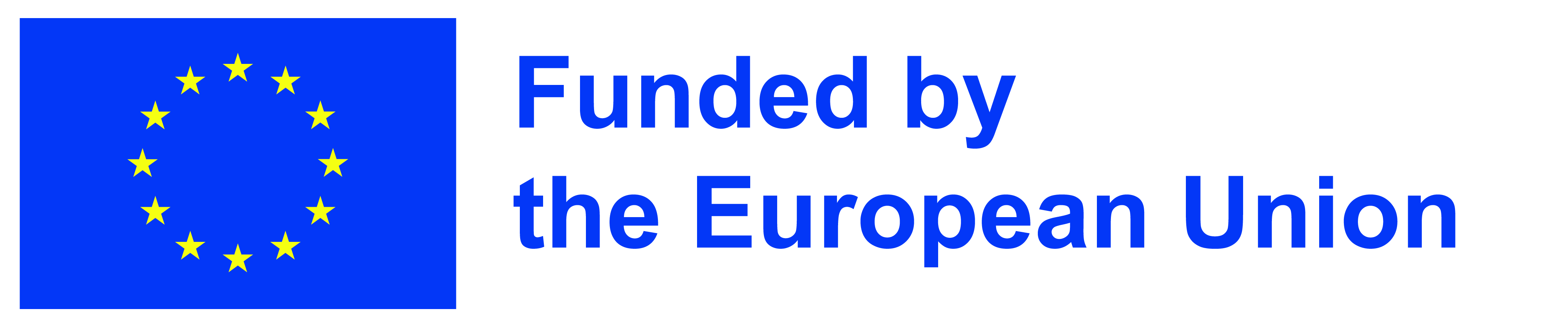 ERASMUS+Polsko21. – 27. 5.2023
vzdělávání dospělých KA122
- stínování
Wojewódzka i Miejska Biblioteka Publiczna w Rzeszowie
Řešov
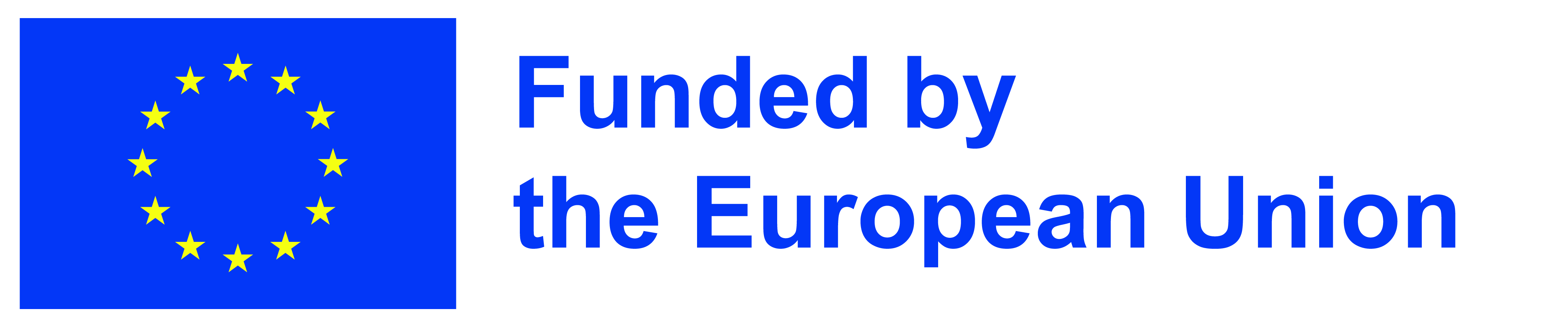 196 000  obyvatel
 metropole Podkarpatského vojvodství
 dopravní uzel na trase Drážďany - Krakov – Lvov
 cca 80 km od hranic s Ukrajinou
 univerzita
 mezinárodní letiště
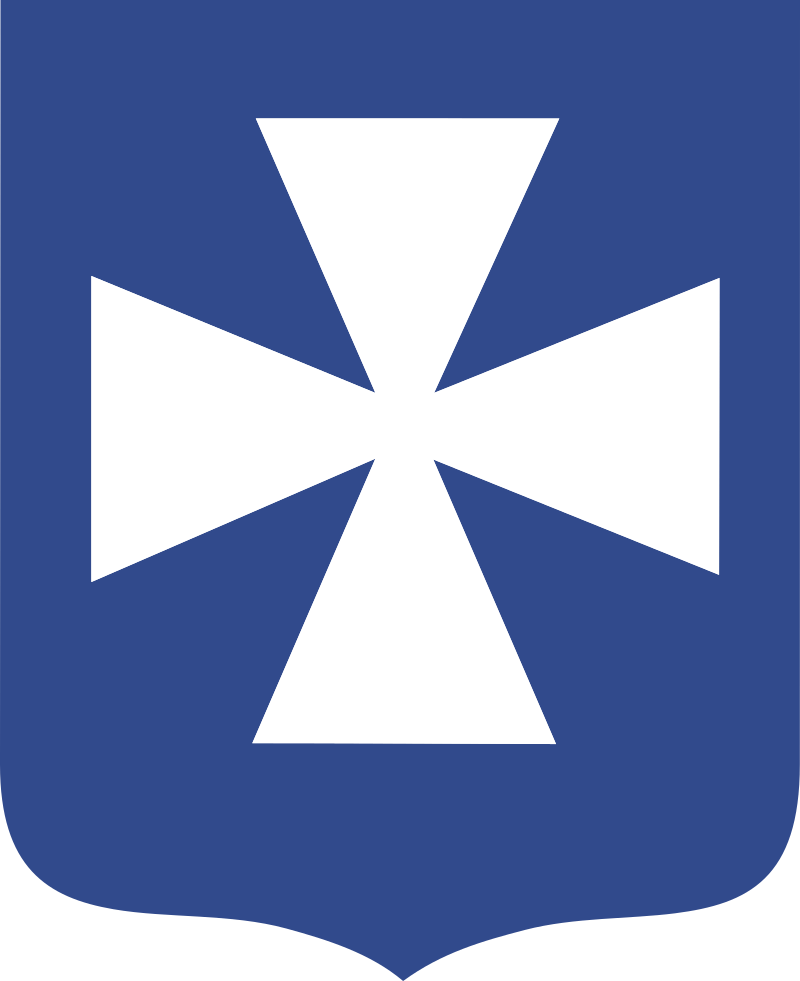 ŘEŠOV
LYSÁ N. L:
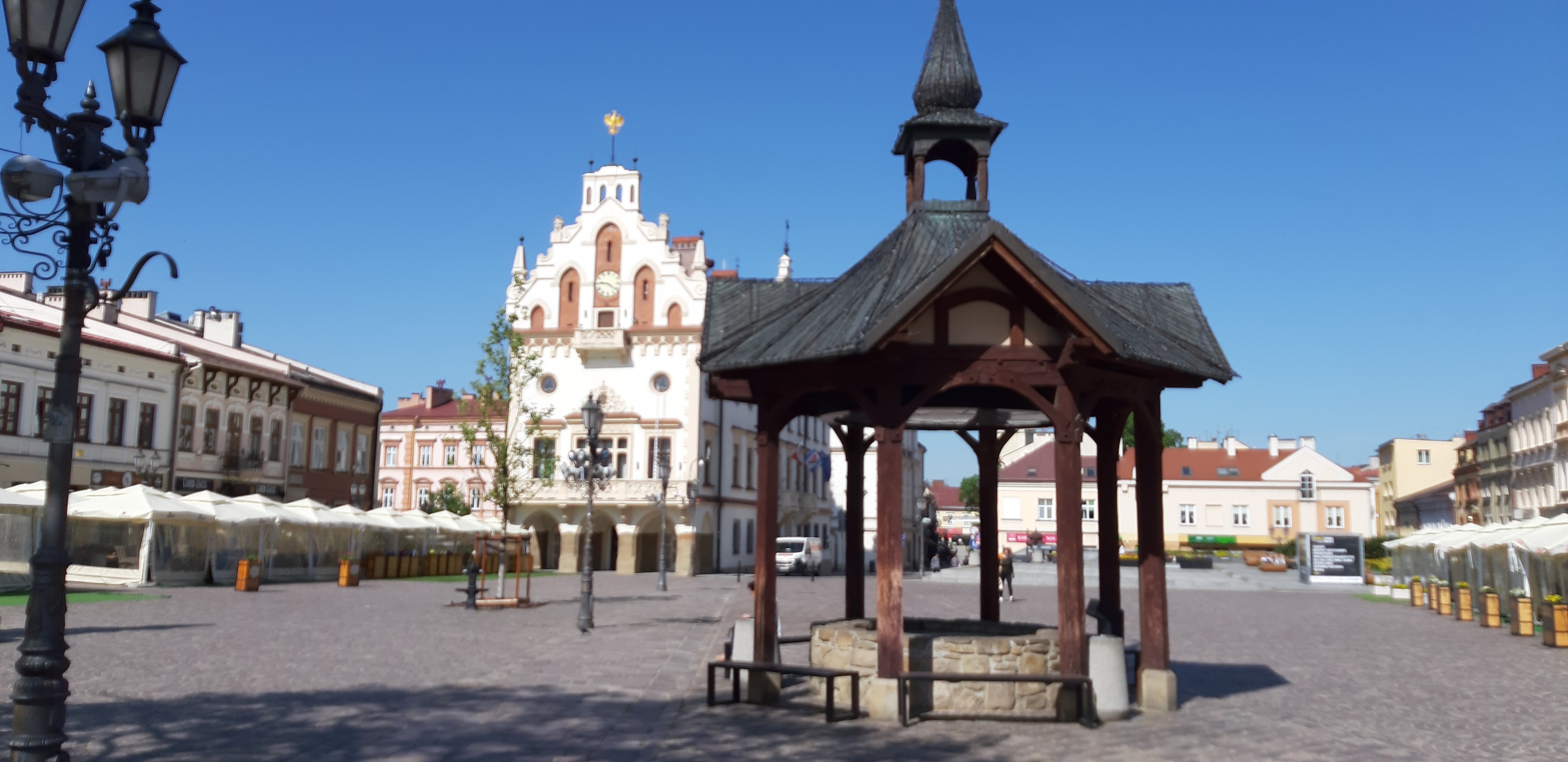 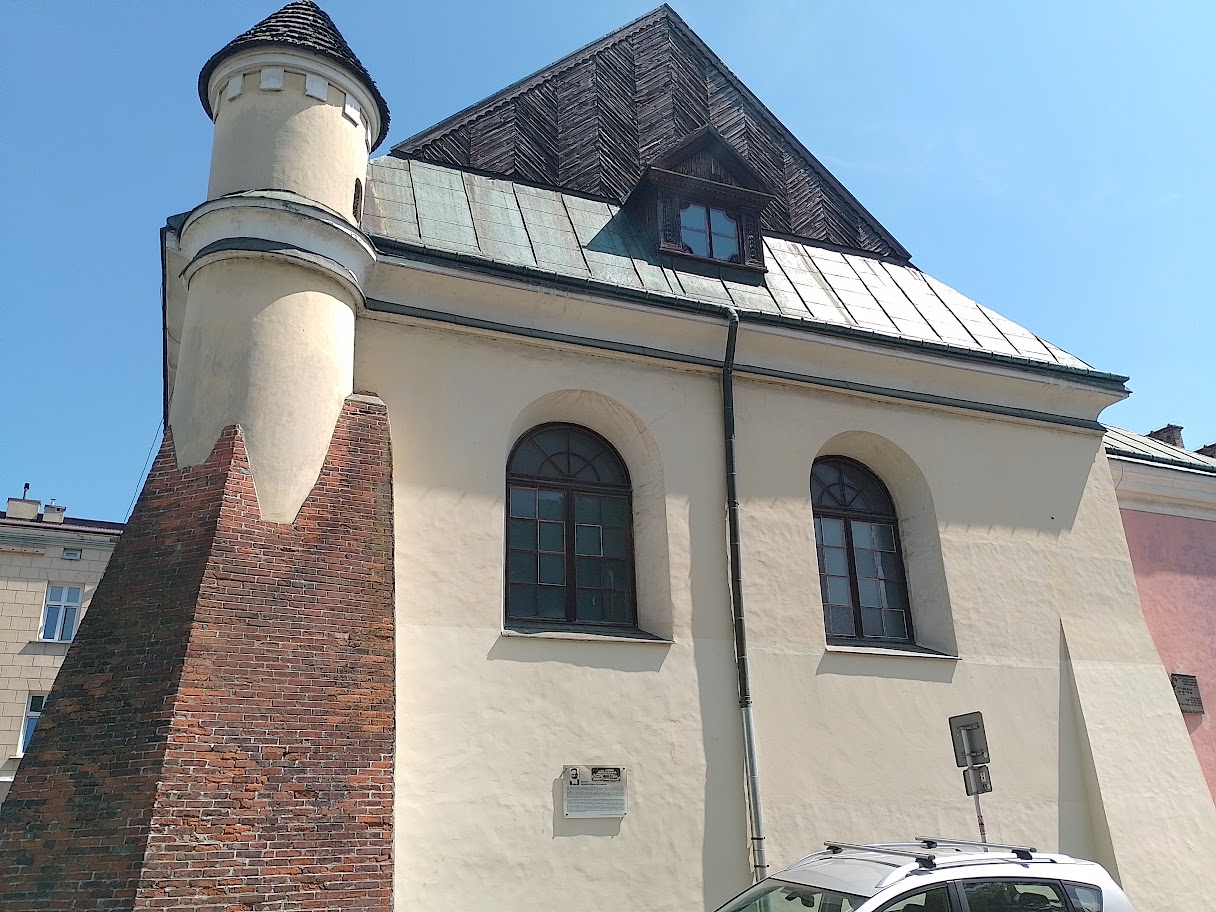 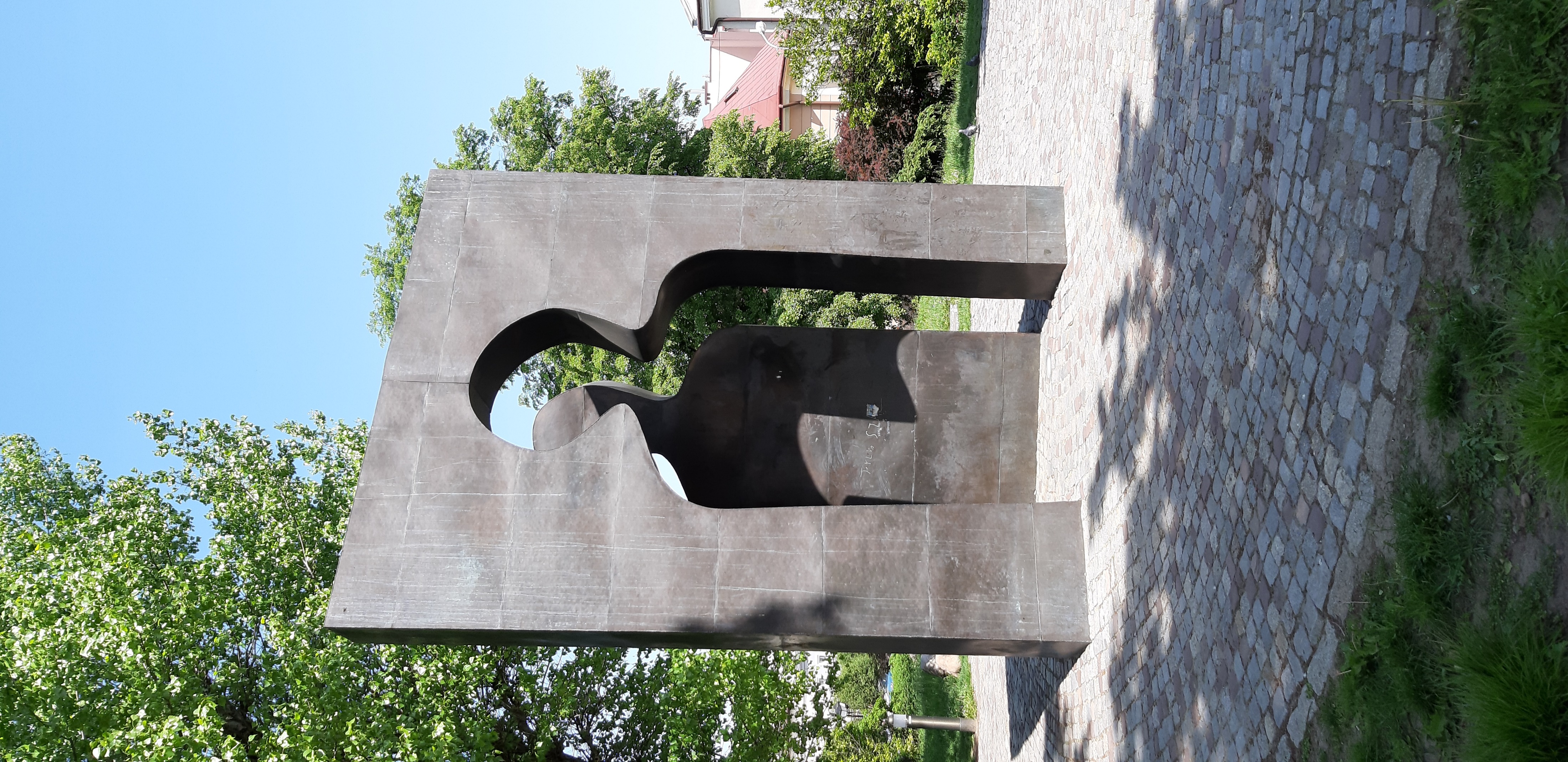 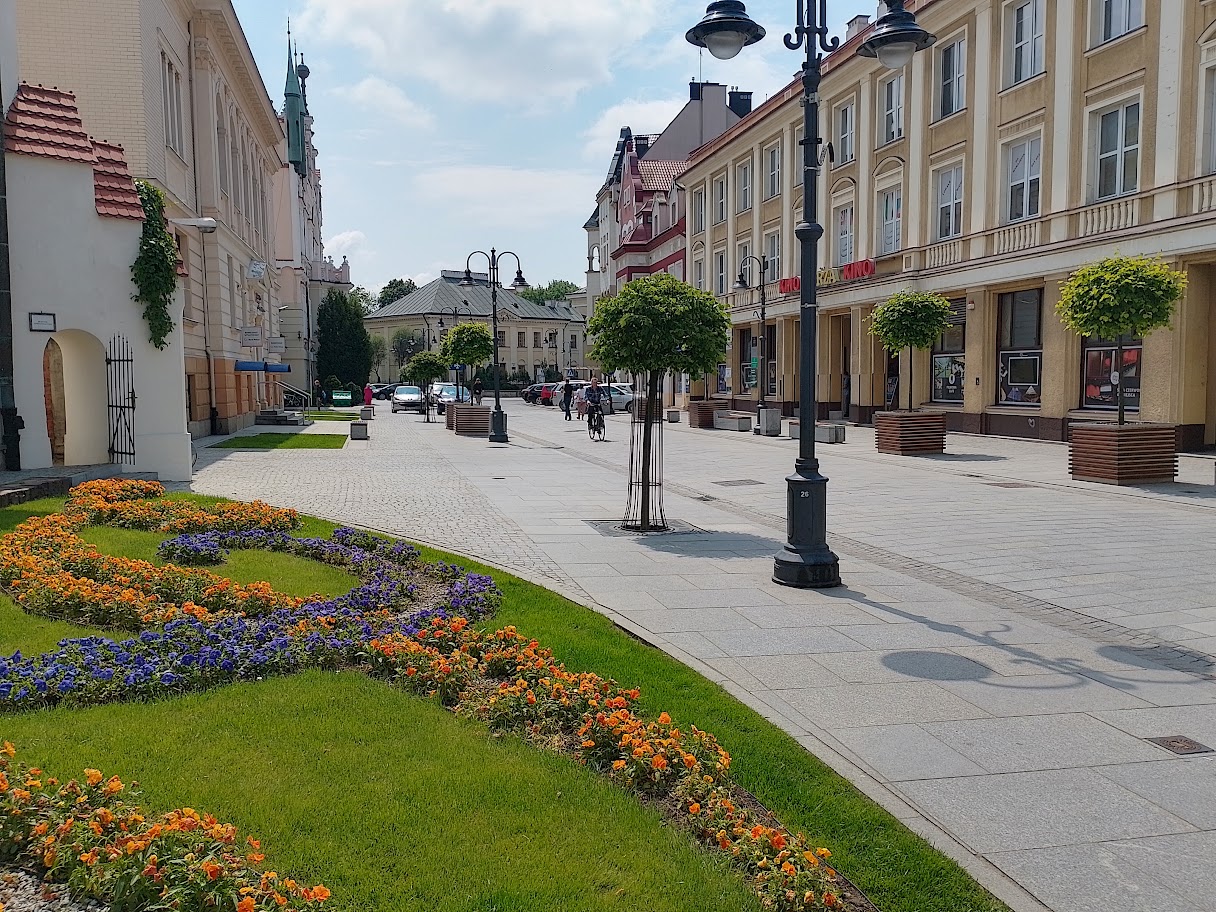 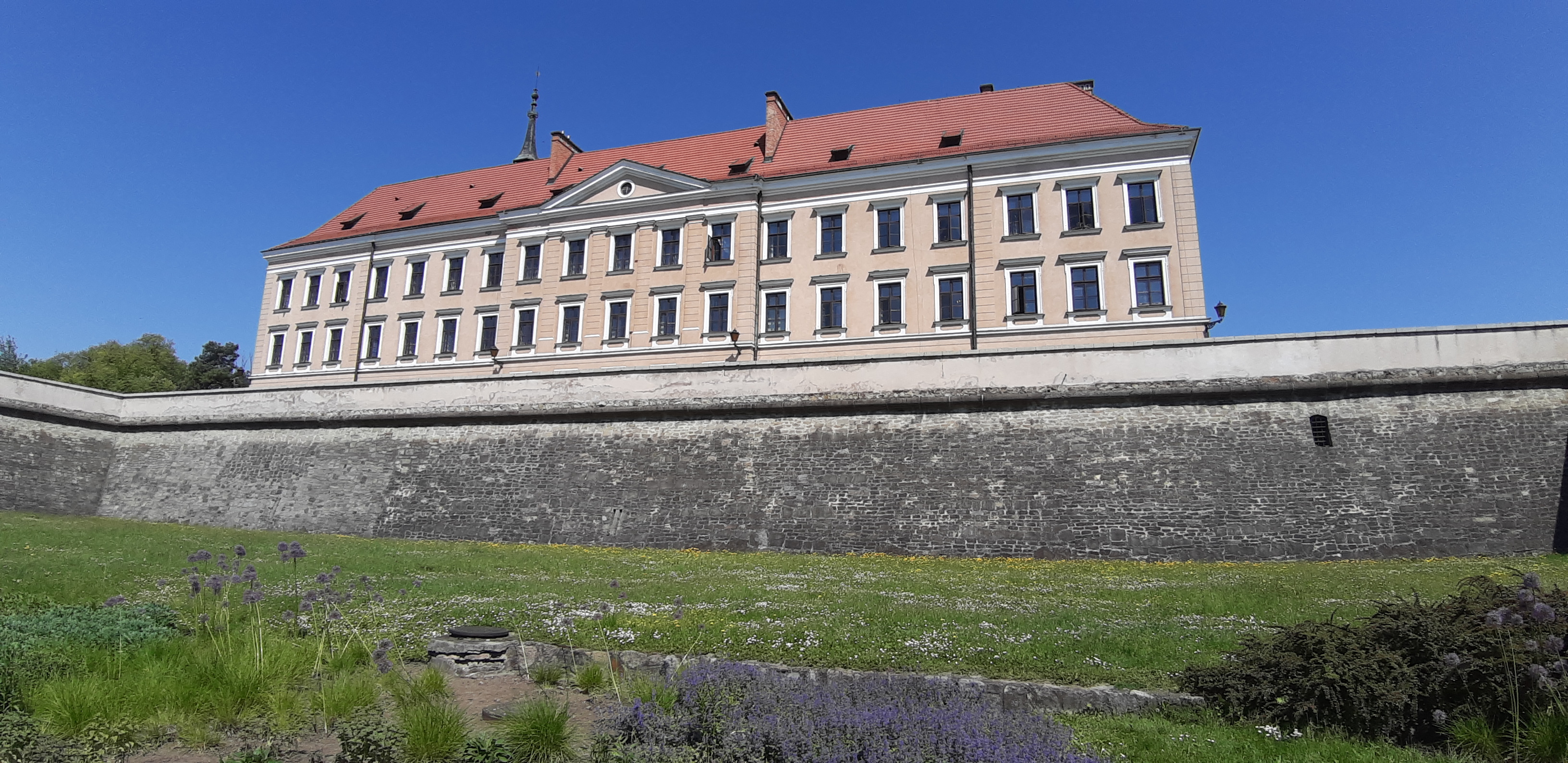 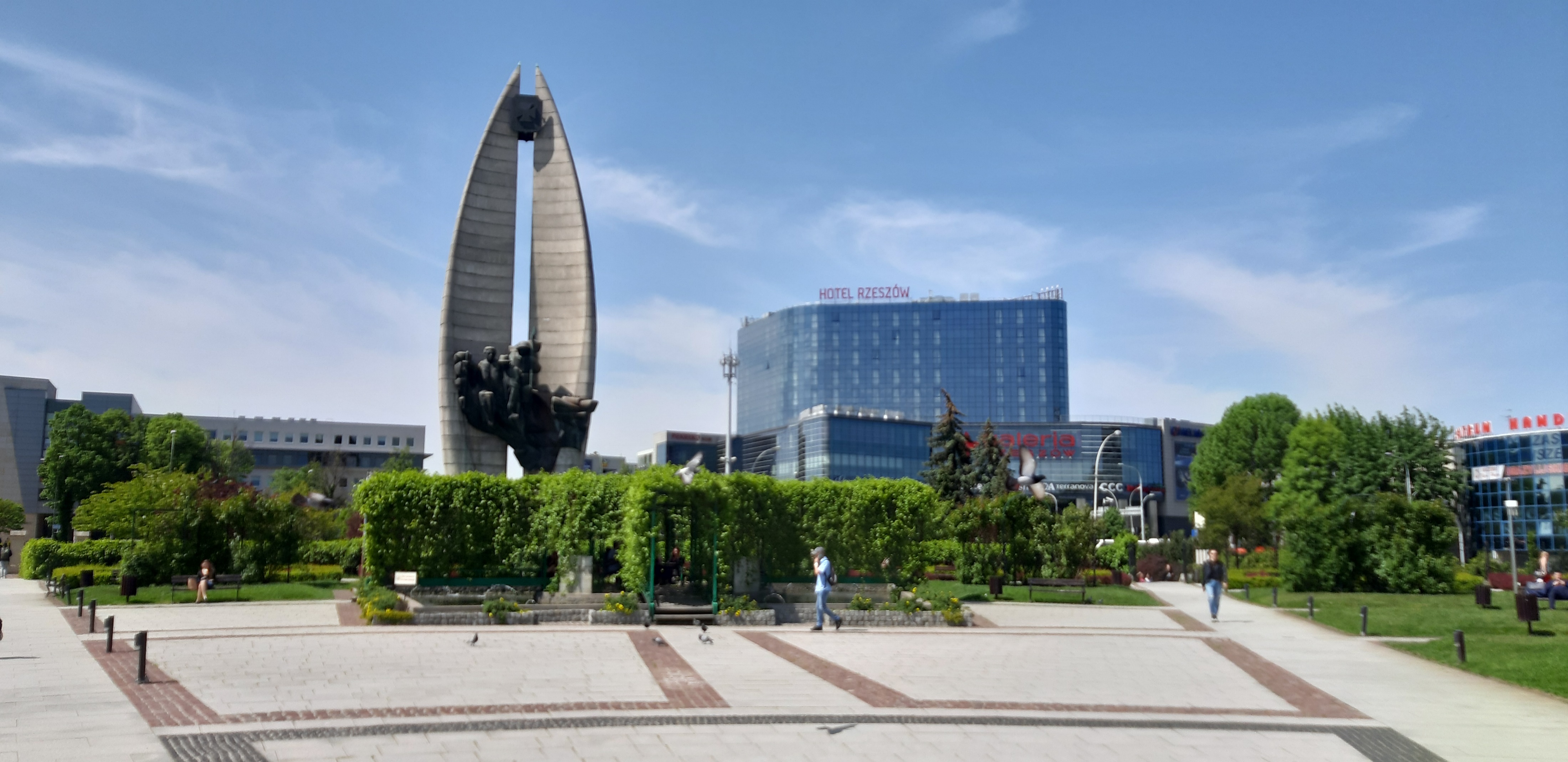 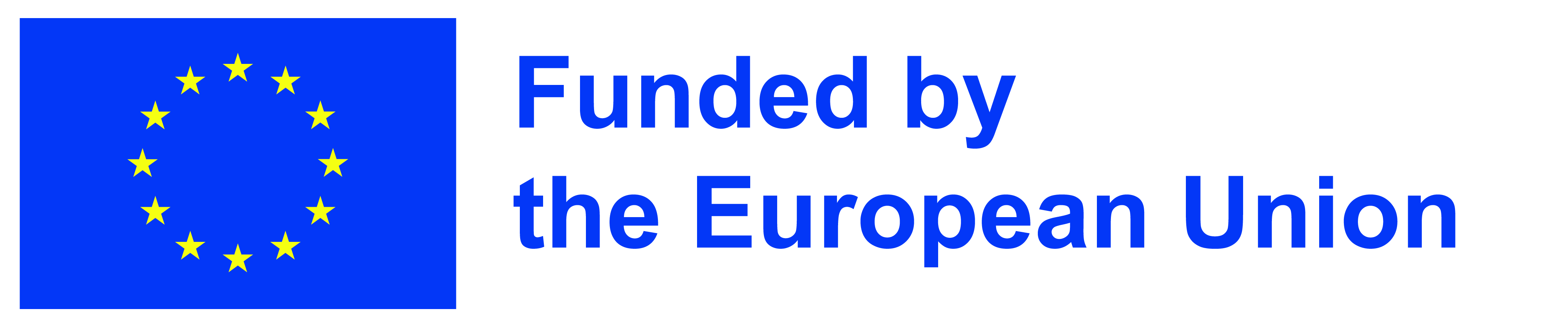 Wojewódzka i Miejska Biblioteka Publiczna w Rzeszowie
- hlavní budova, hlavní výpůjční pobočka, hlavní výpůjční pobočka 
pro děti, hudební pobočka, + 18 dalších poboček
- počet zaměstnanců - 124
- velikost fondu – 565 708 dokumentů
- počet registrovaných čtenářů – cca 25 000
- počet výpůjček – 843 738 absenčních výpůjček za rok (fond obsahuje knihy, časopisy, hudebniny, audioknihy, DVD)
- počet akcí – 1 615 akcí za rok
- metodicky má pod sebou všechny knihovny ve vojvodství
- knihovna slouží i ukrajinským uprchlíkům. V současné době ji využívá 295 ukrajinských uživatelů.
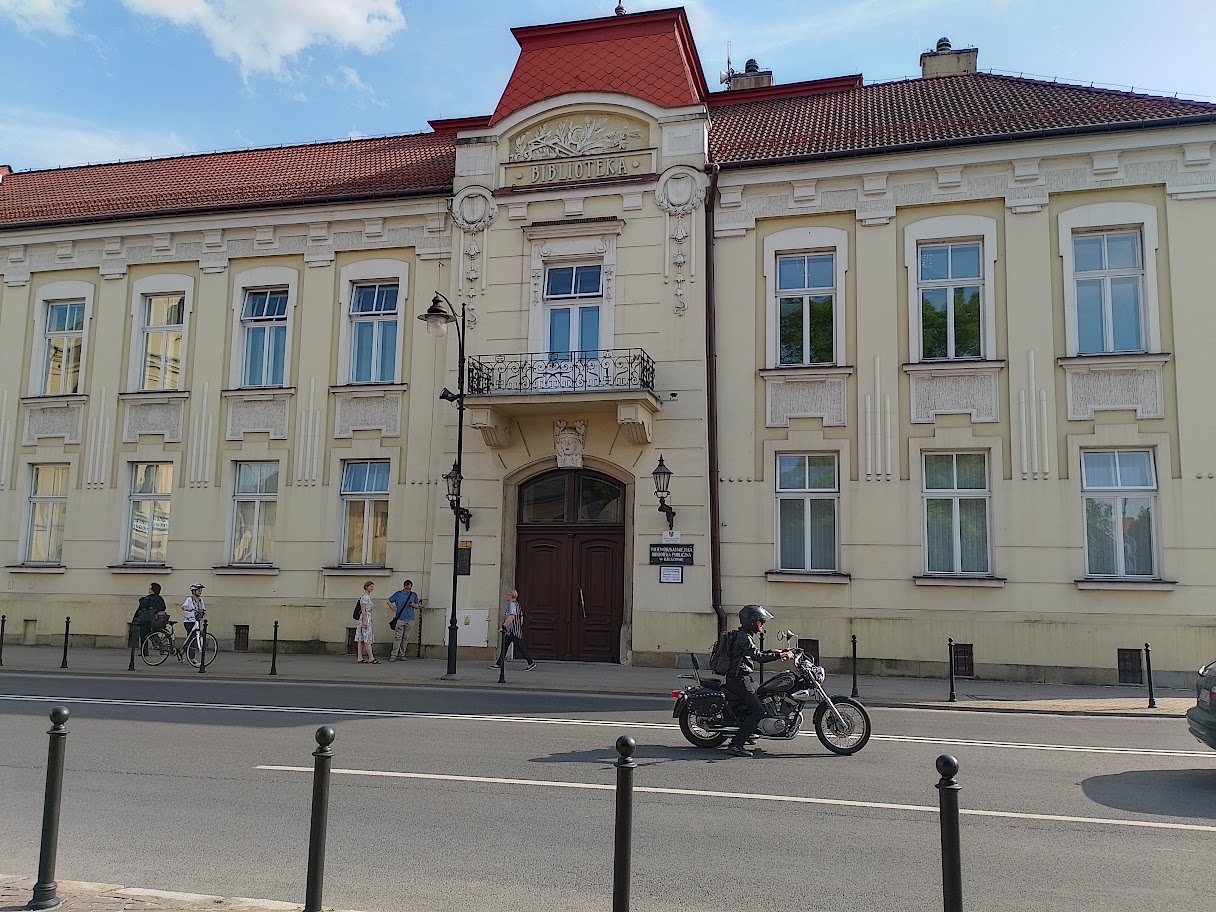 pondělí 22.5.
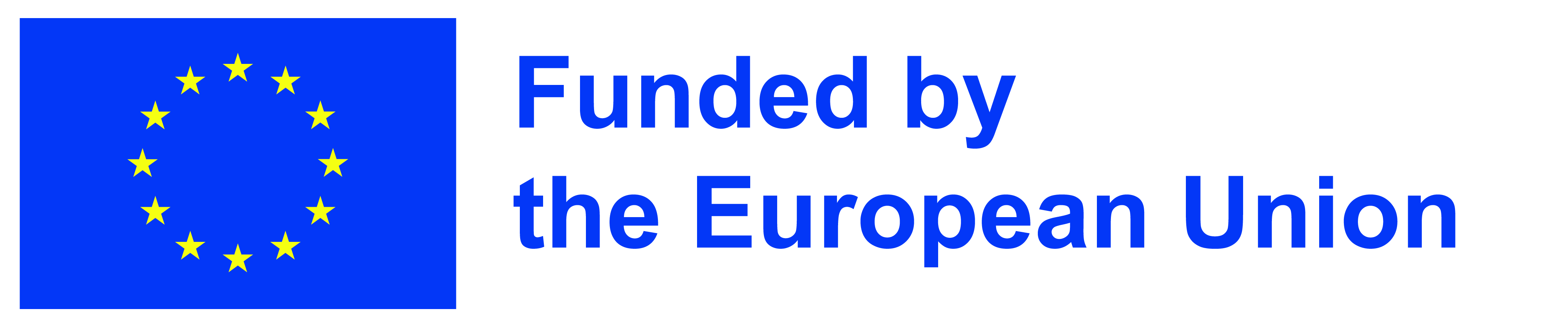 - pobočka č. 18
- centrální knihovna (setkání s vedením knihovny, prohlídka výstavy)
- vzdělávací akce pro studenty (přednáška v angličtině o Gruzii a Tunisku + výstava různých typů knih z fondu knihovny – liberatorium grafické knihy)
- hlavní výpůjční pobočka
- vernisáž výstavy obrazů v knihovně
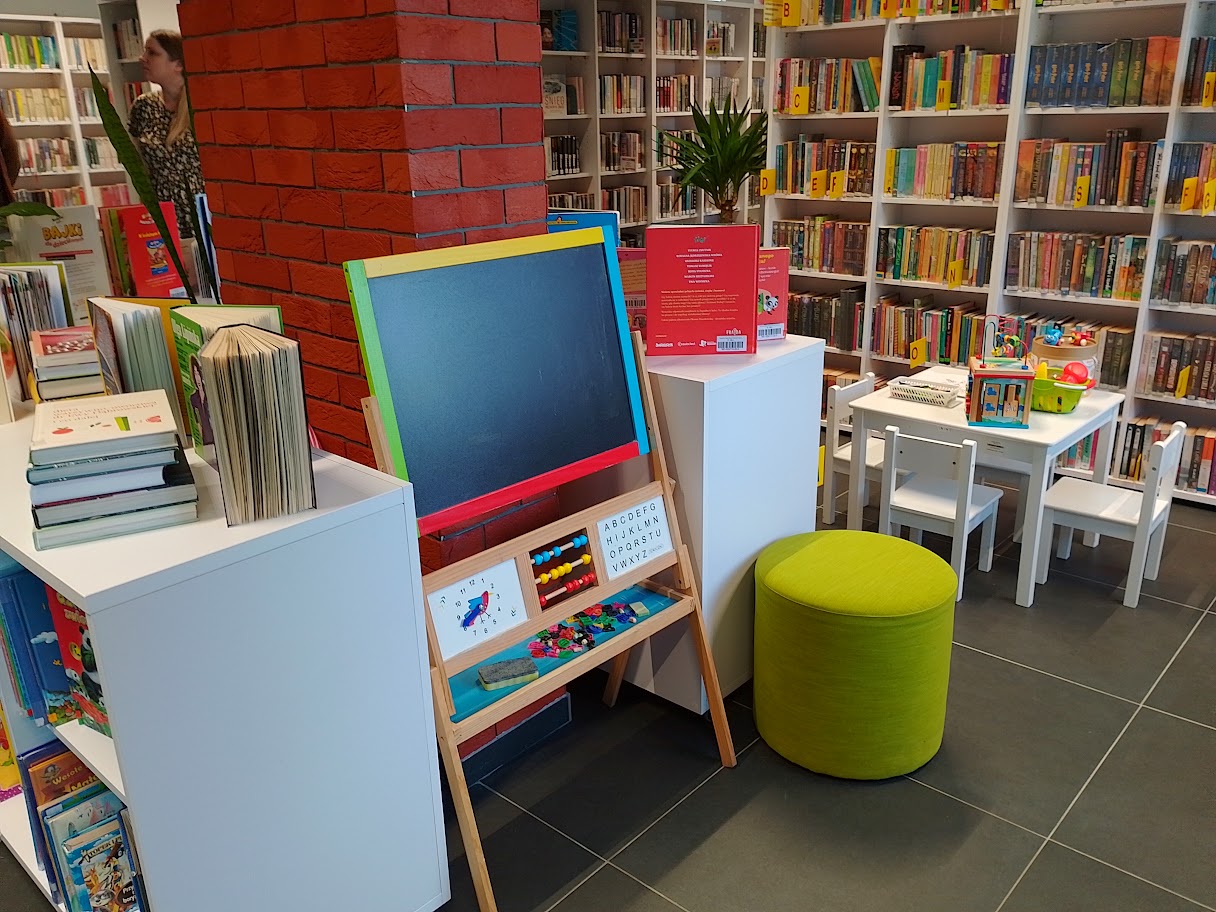 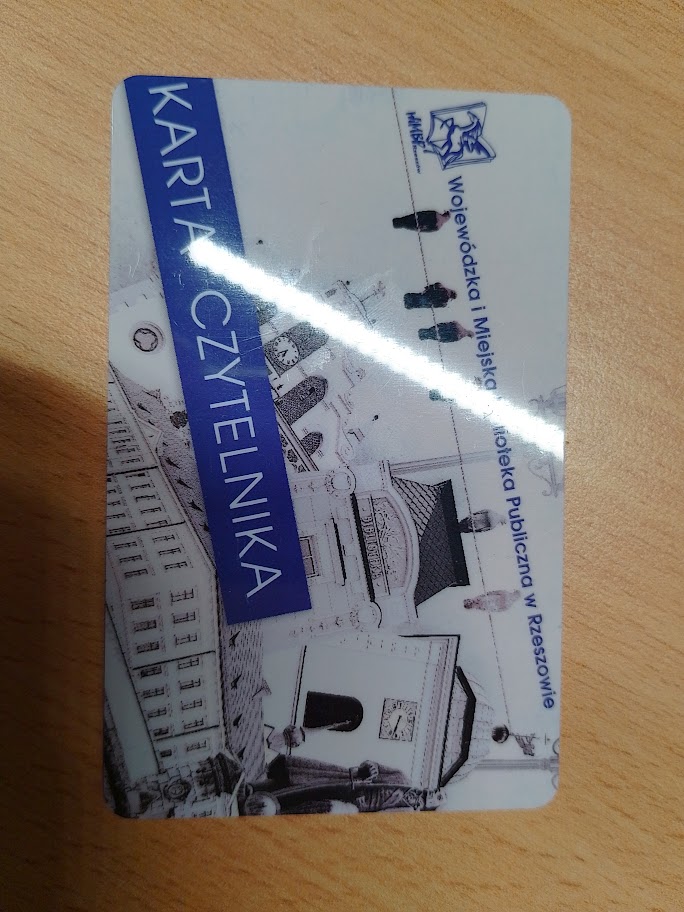 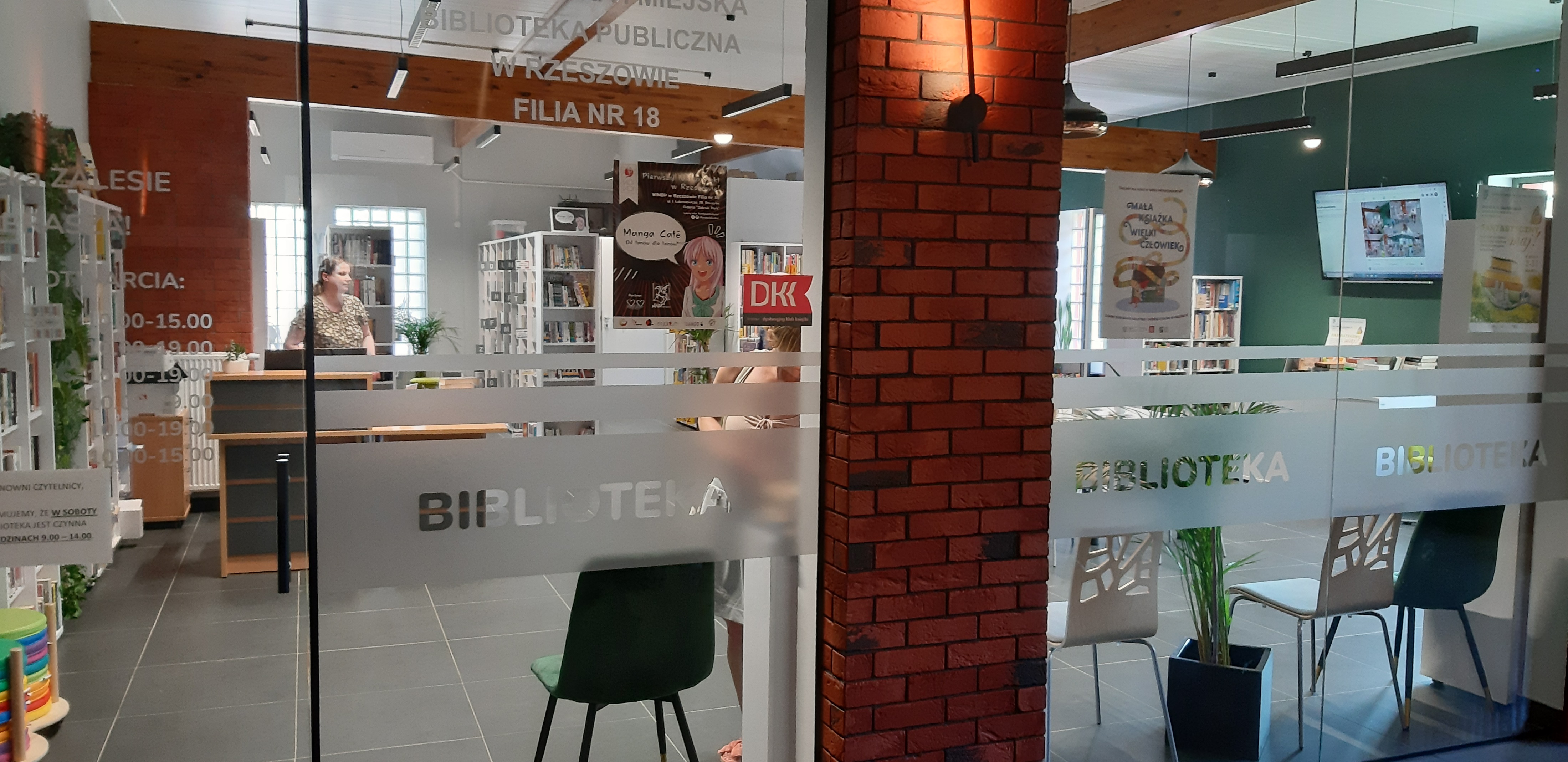 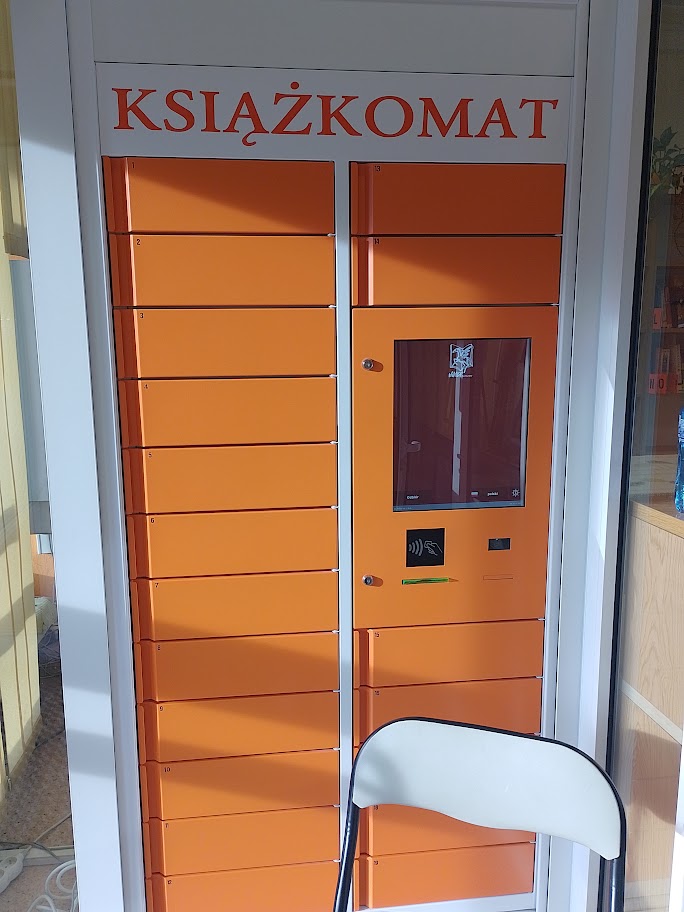 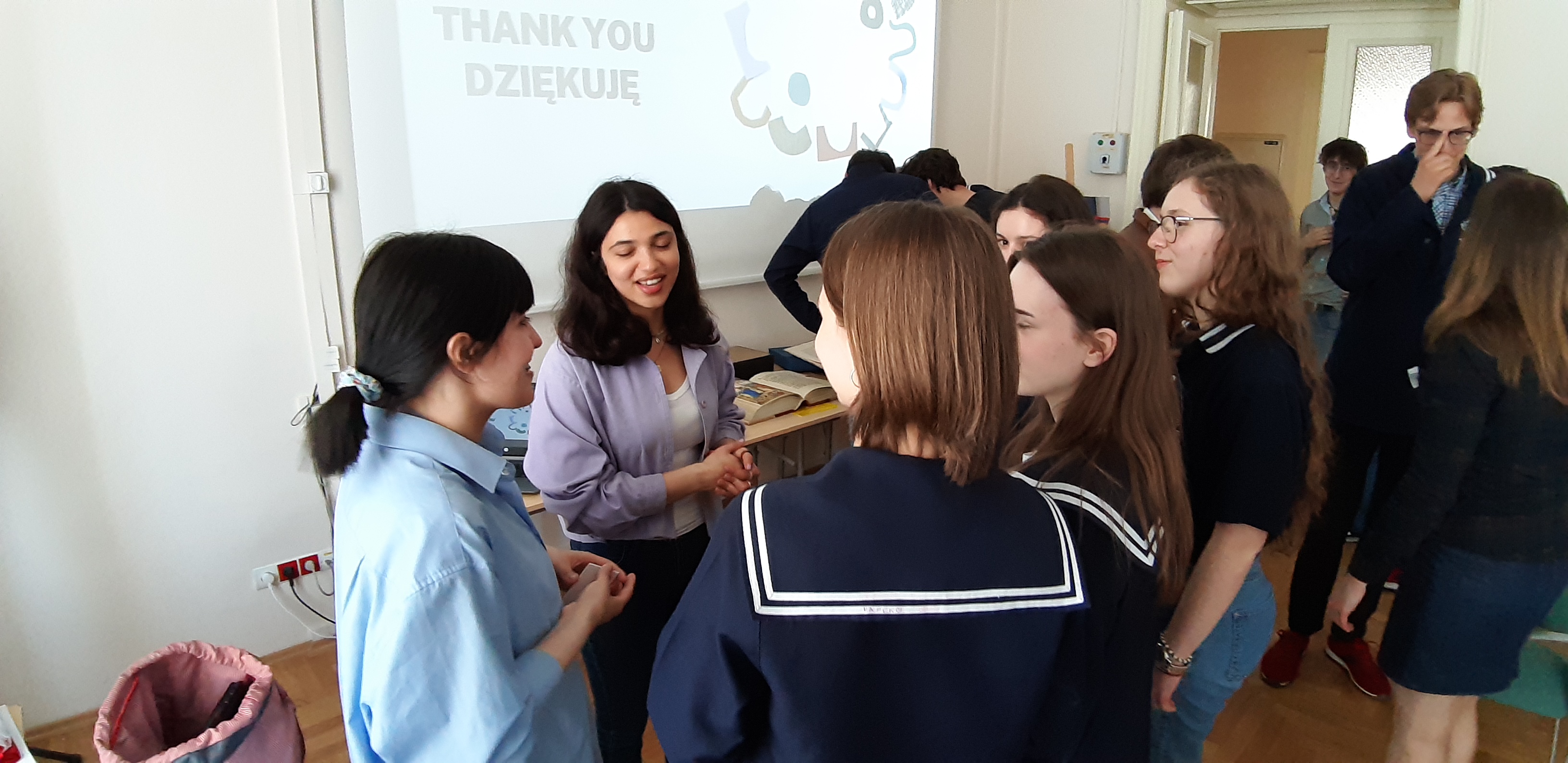 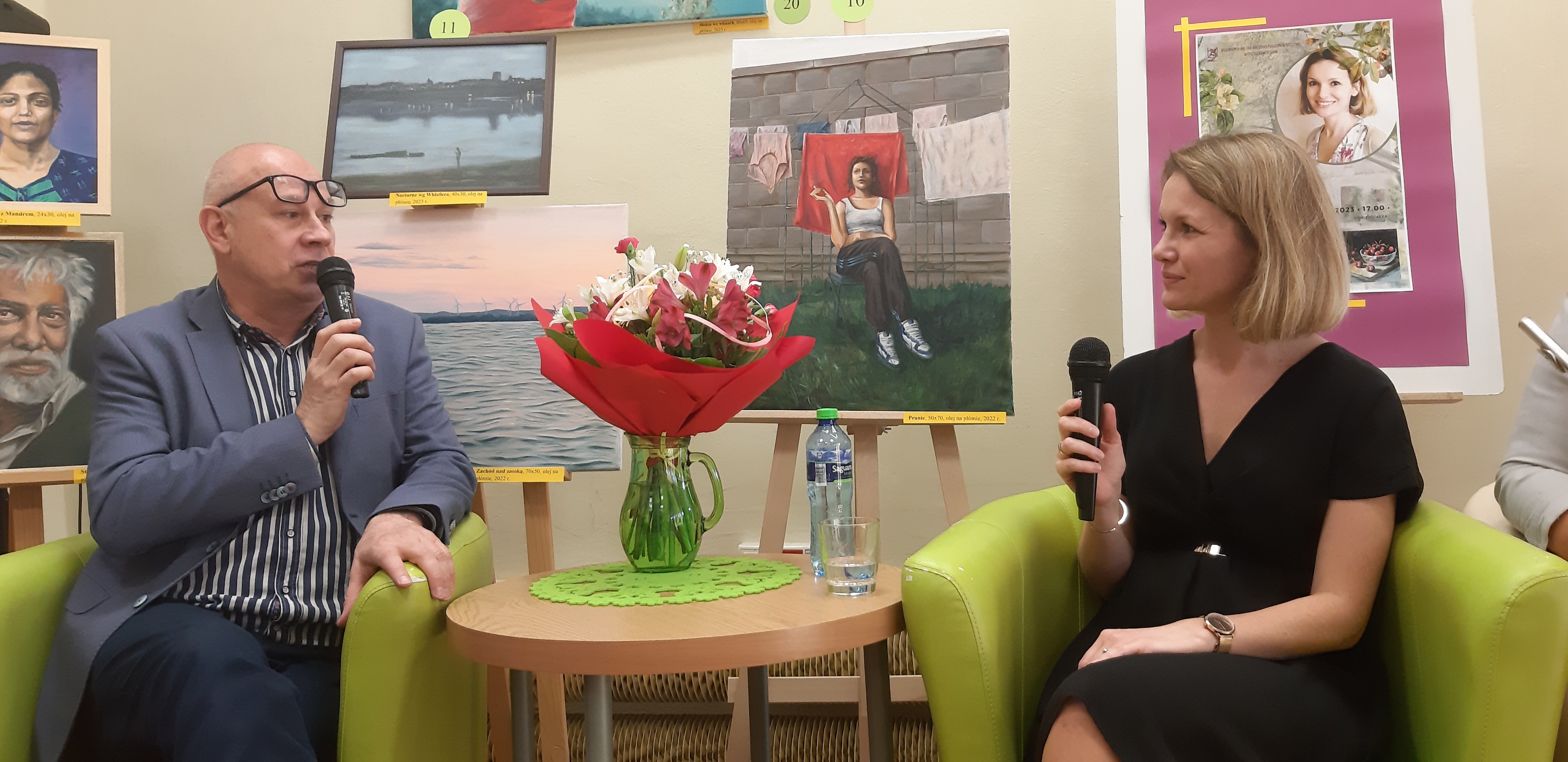 úterý 23.5.
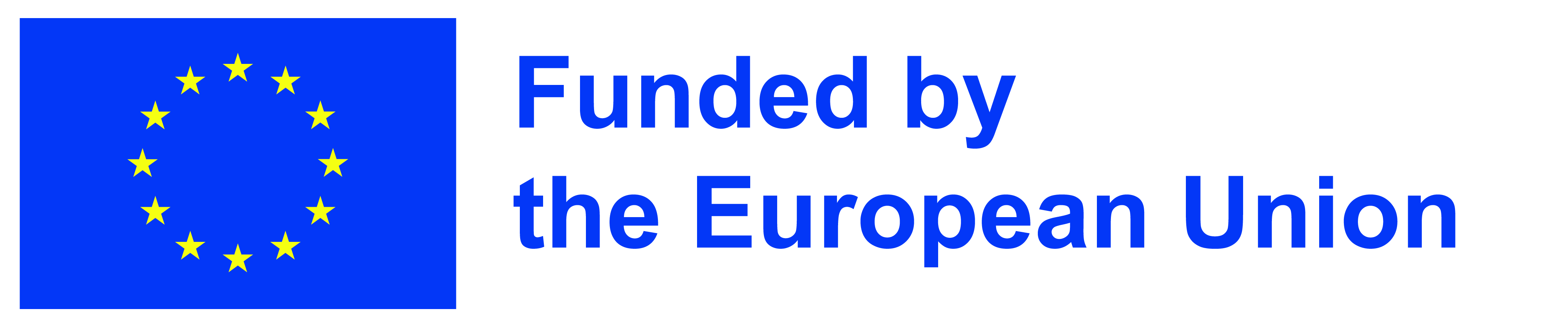 - hlavní výpůjční pobočka pro děti
- centrální knihovna (prohlídka depozitářů, skladů a studovny)
- cestopisná přednáška pro seniory (Nepál, Kuba, USA)
- kreativní kurz malování plátěných tašek
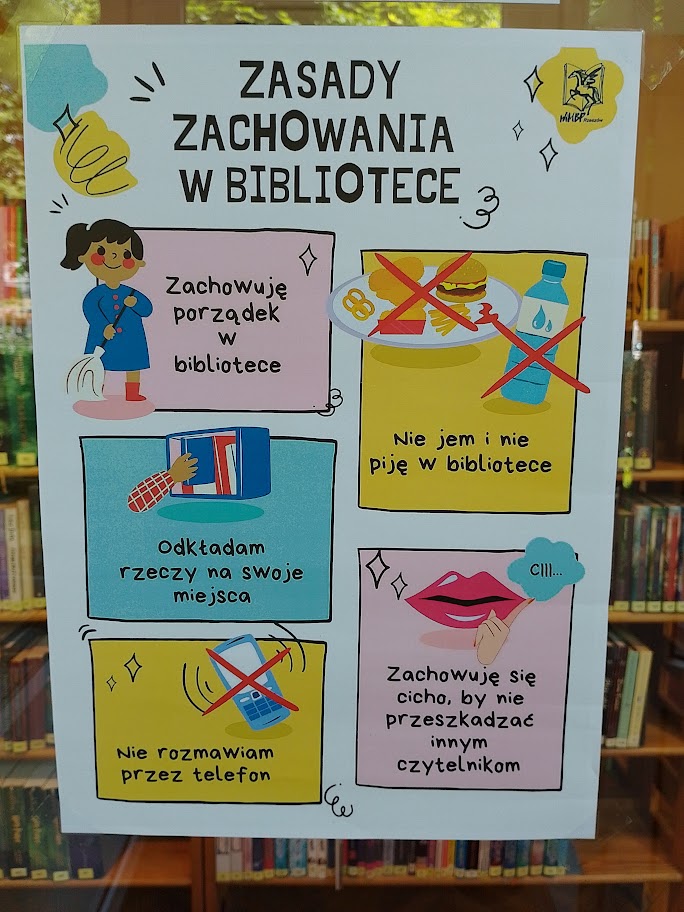 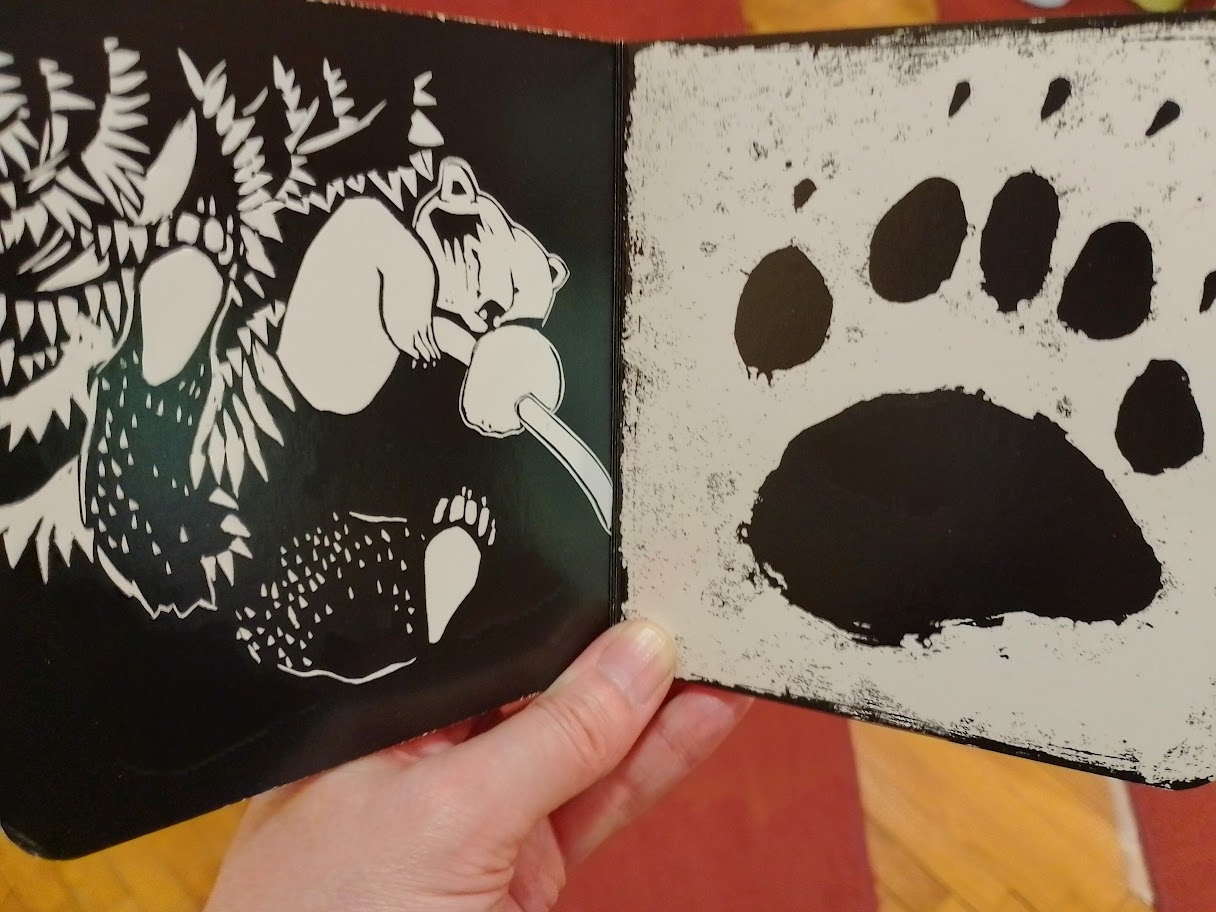 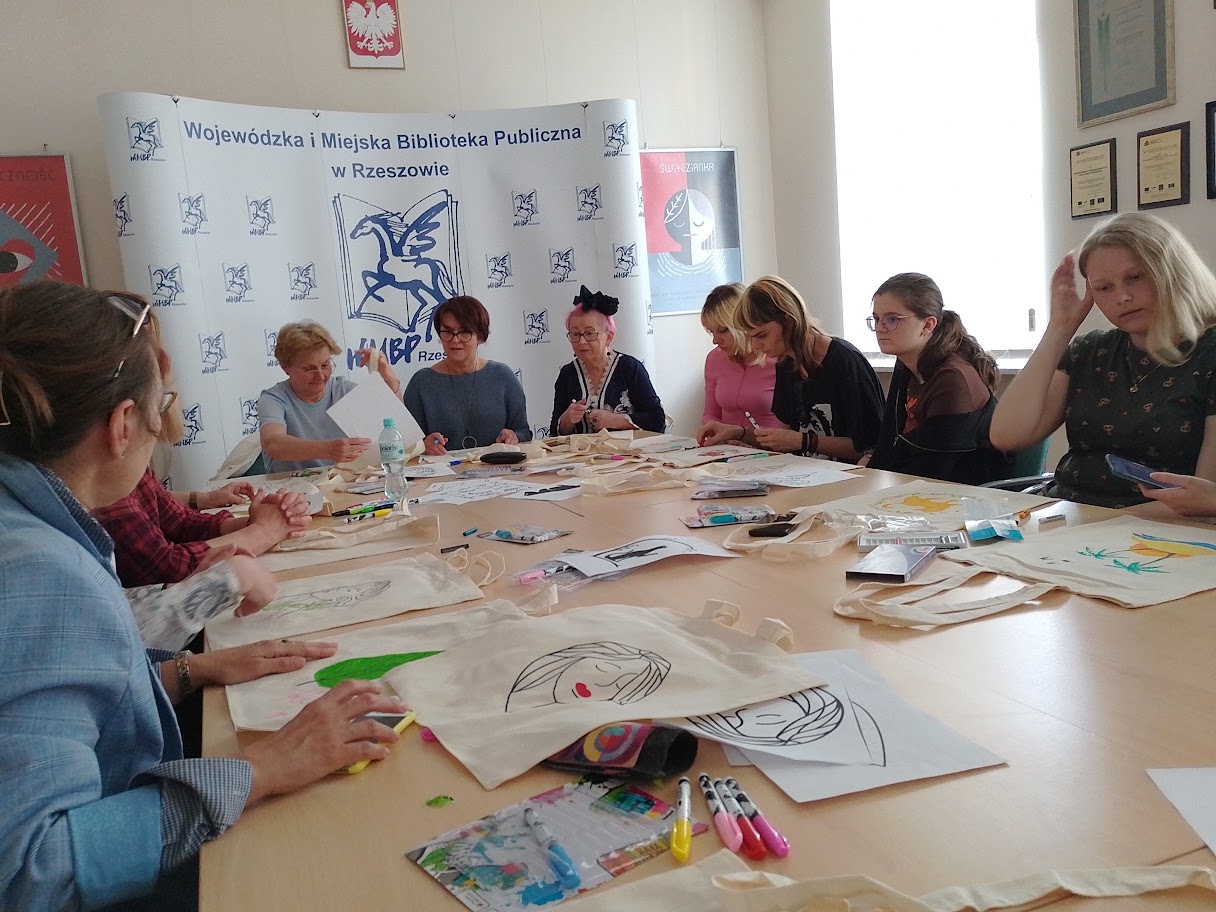 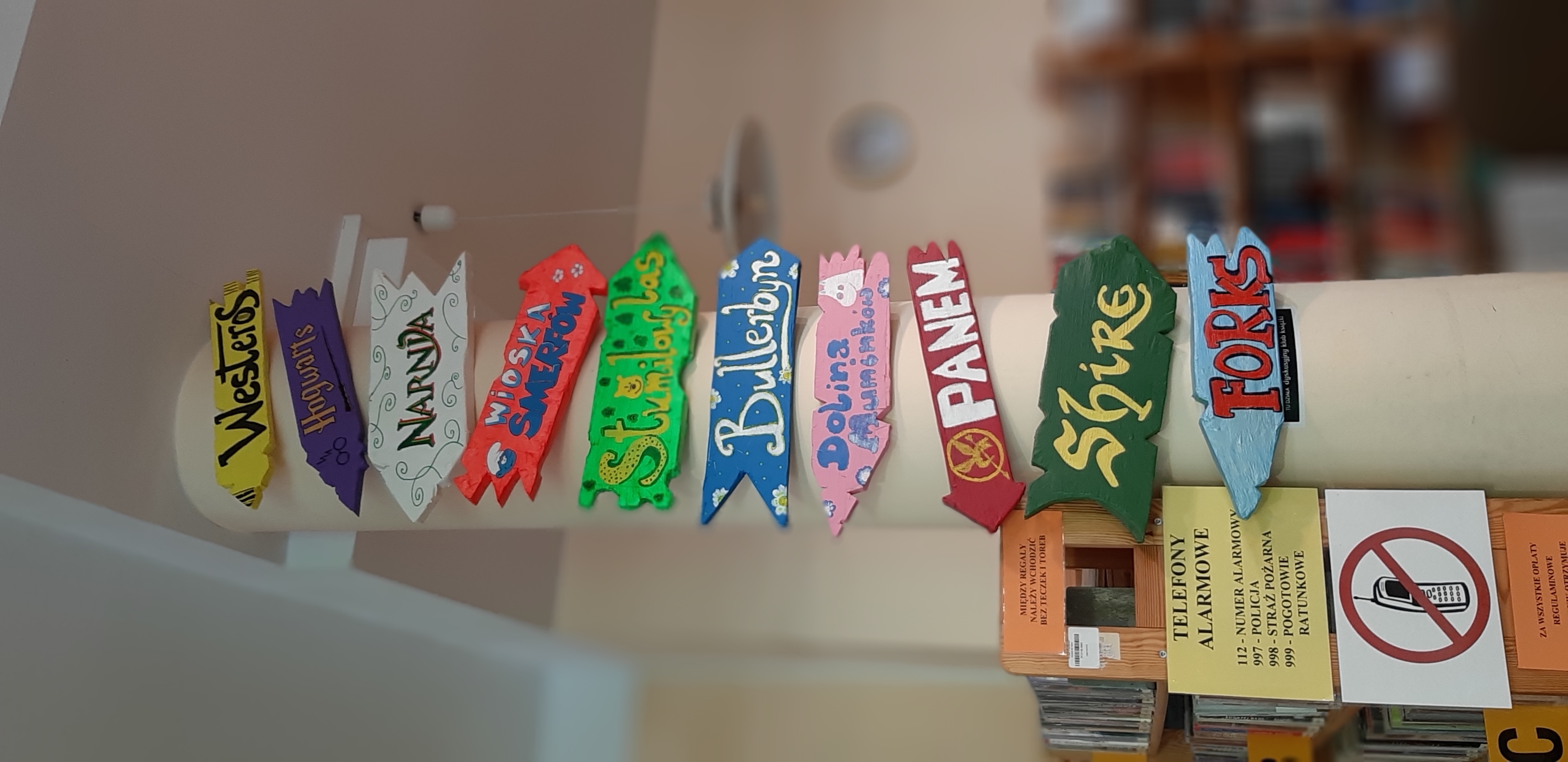 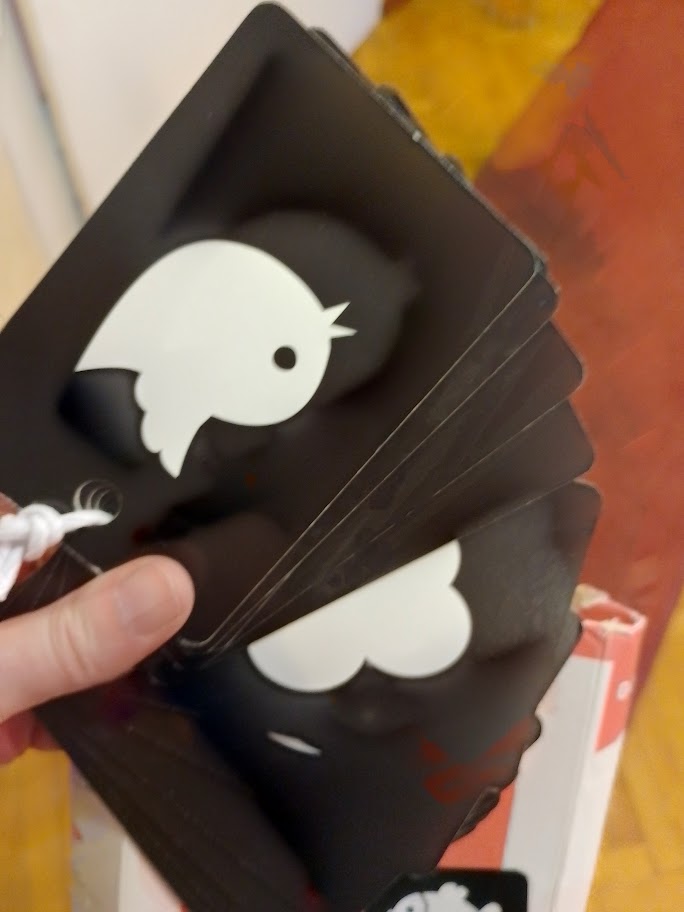 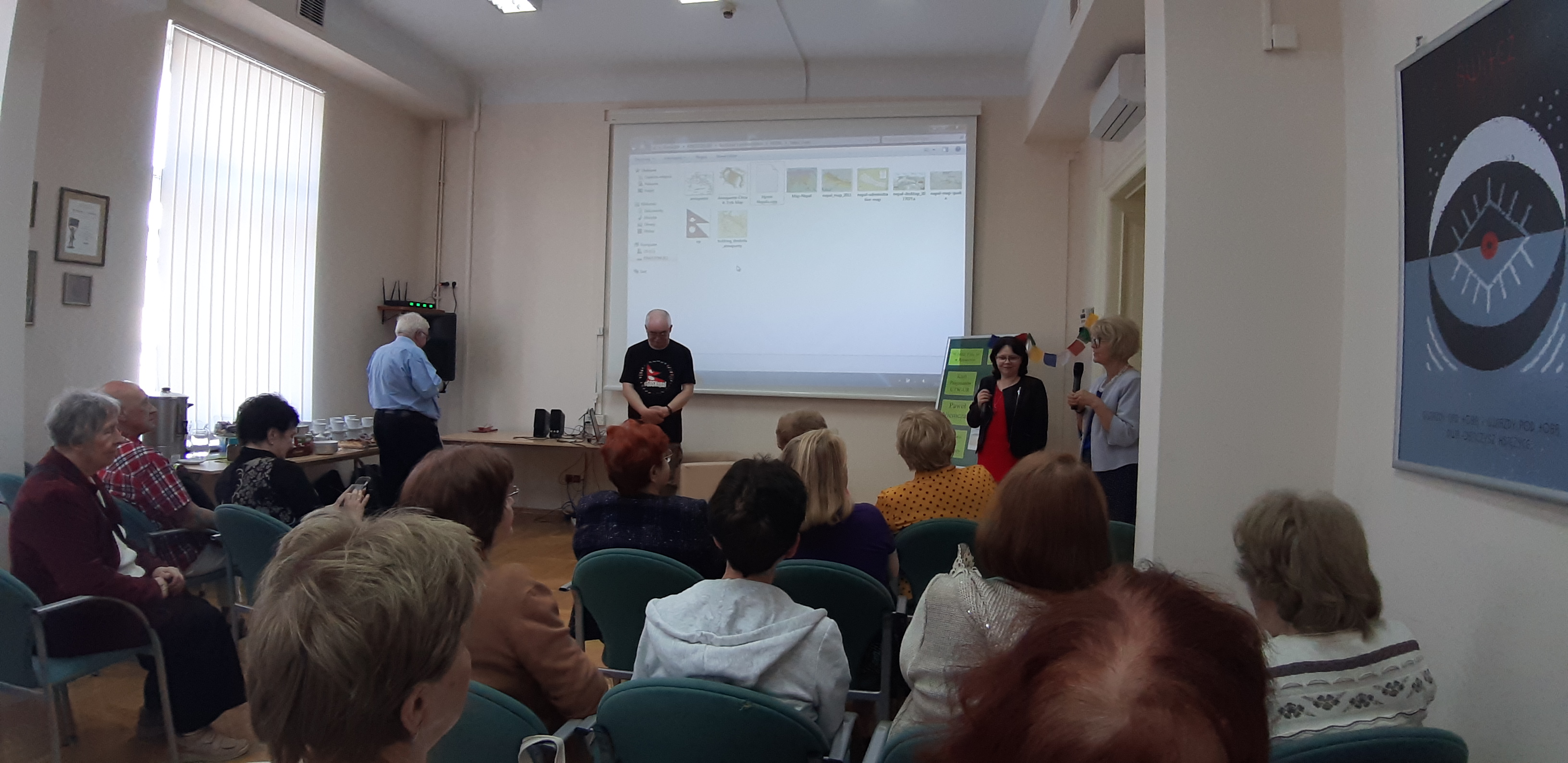 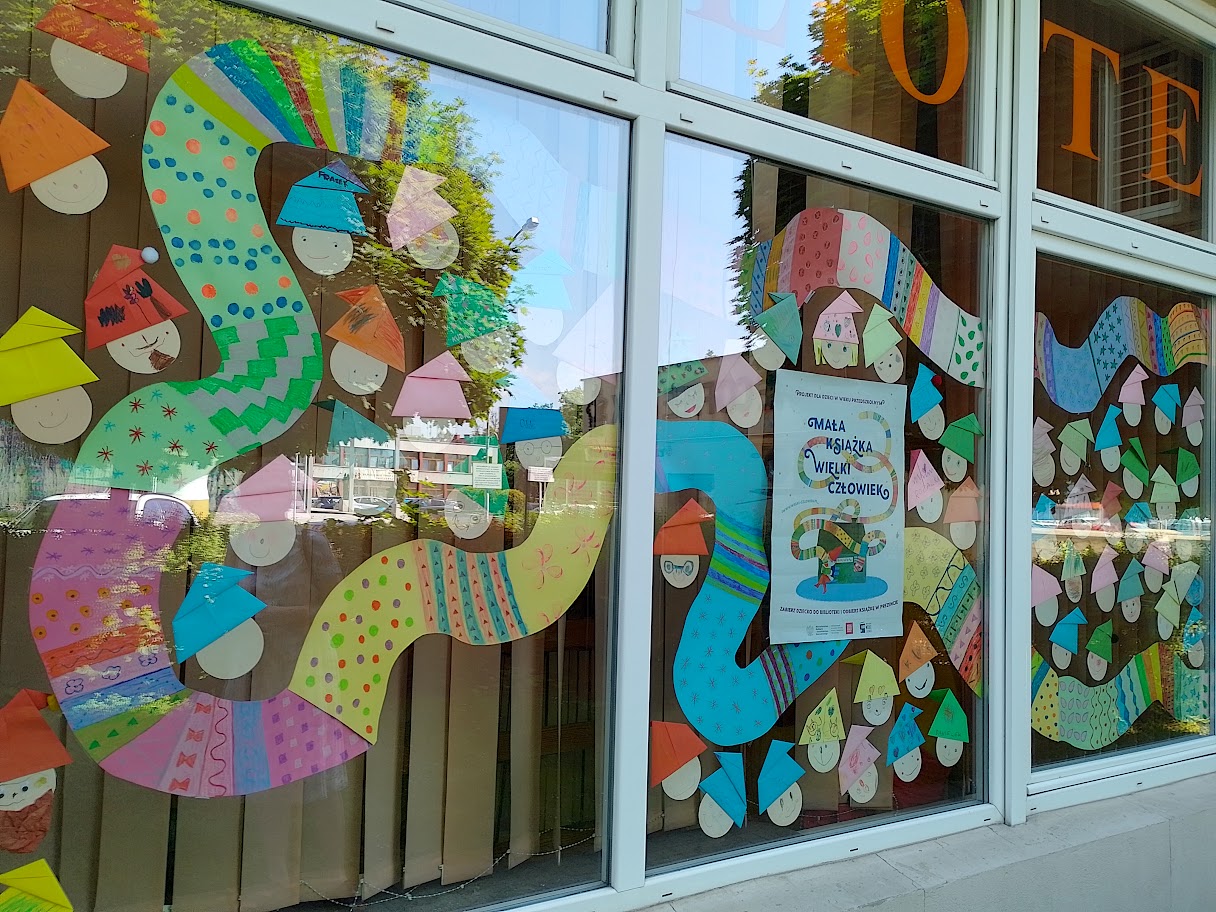 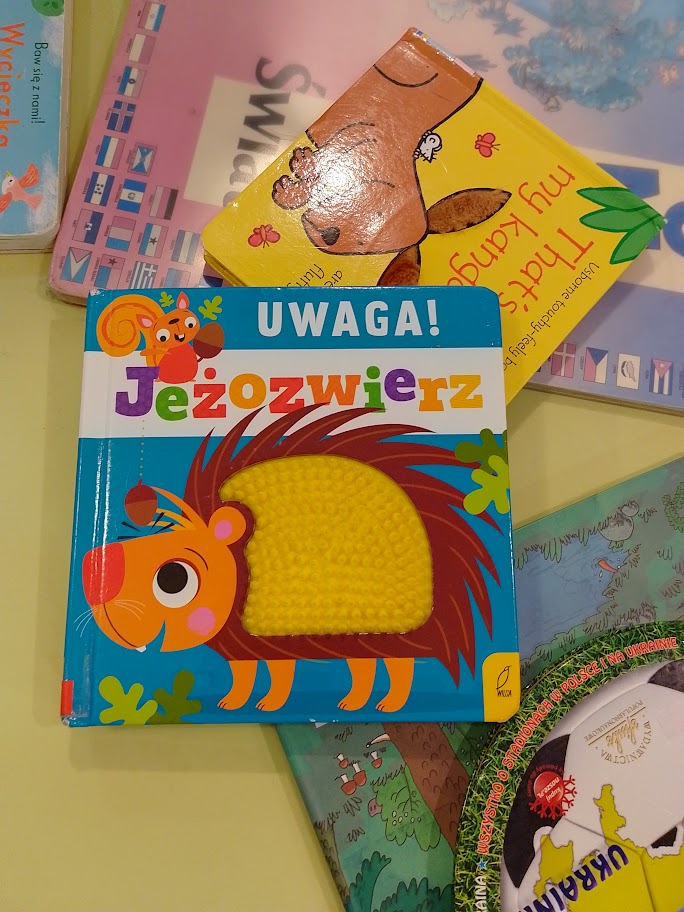 středa 24.5.
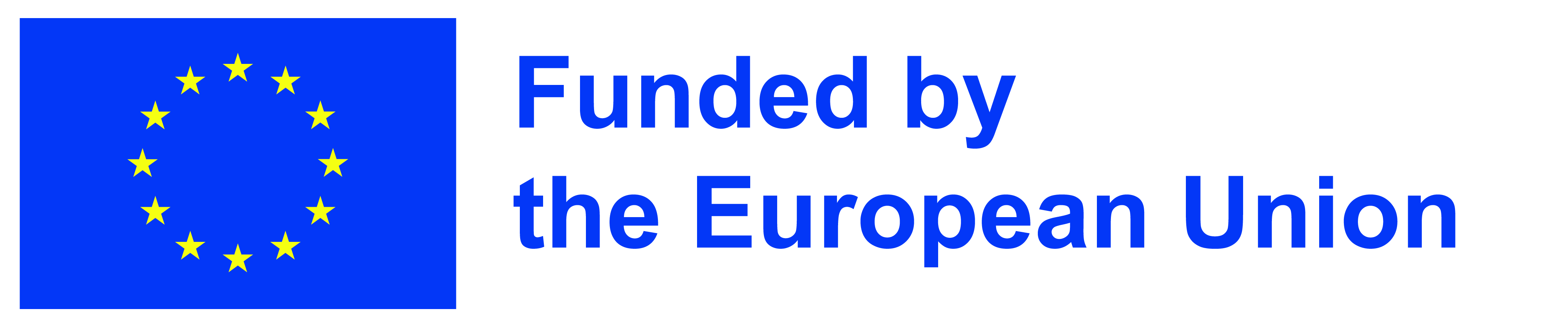 - pobočka digitalizace
- PC kurz pro seniory
- vzdělávací akce čtenářského seniorského klubu (výstava secese v muzeu)
- hudební pobočka
- pobočka č. 9
- vzdělávací akce pro podnikatele – Enterprise Europe Network
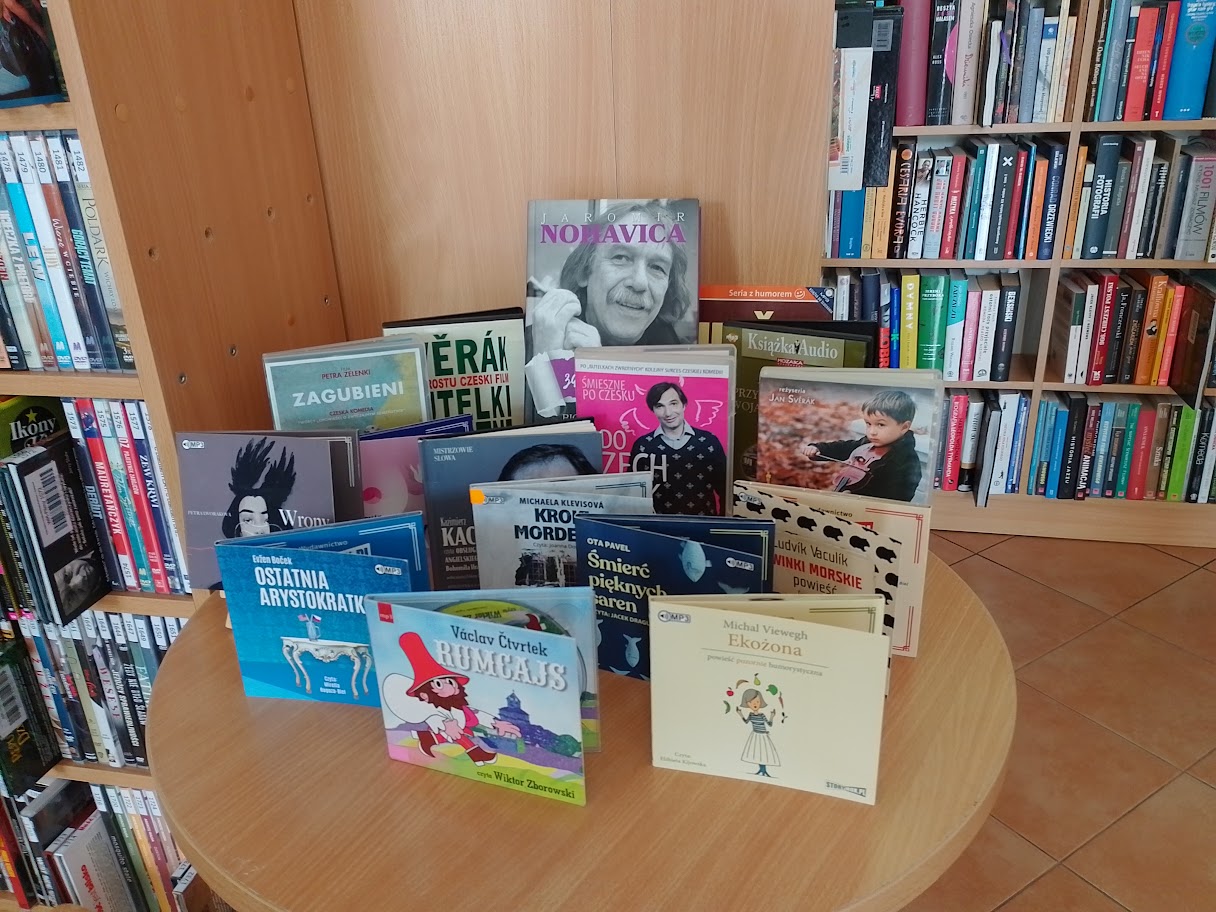 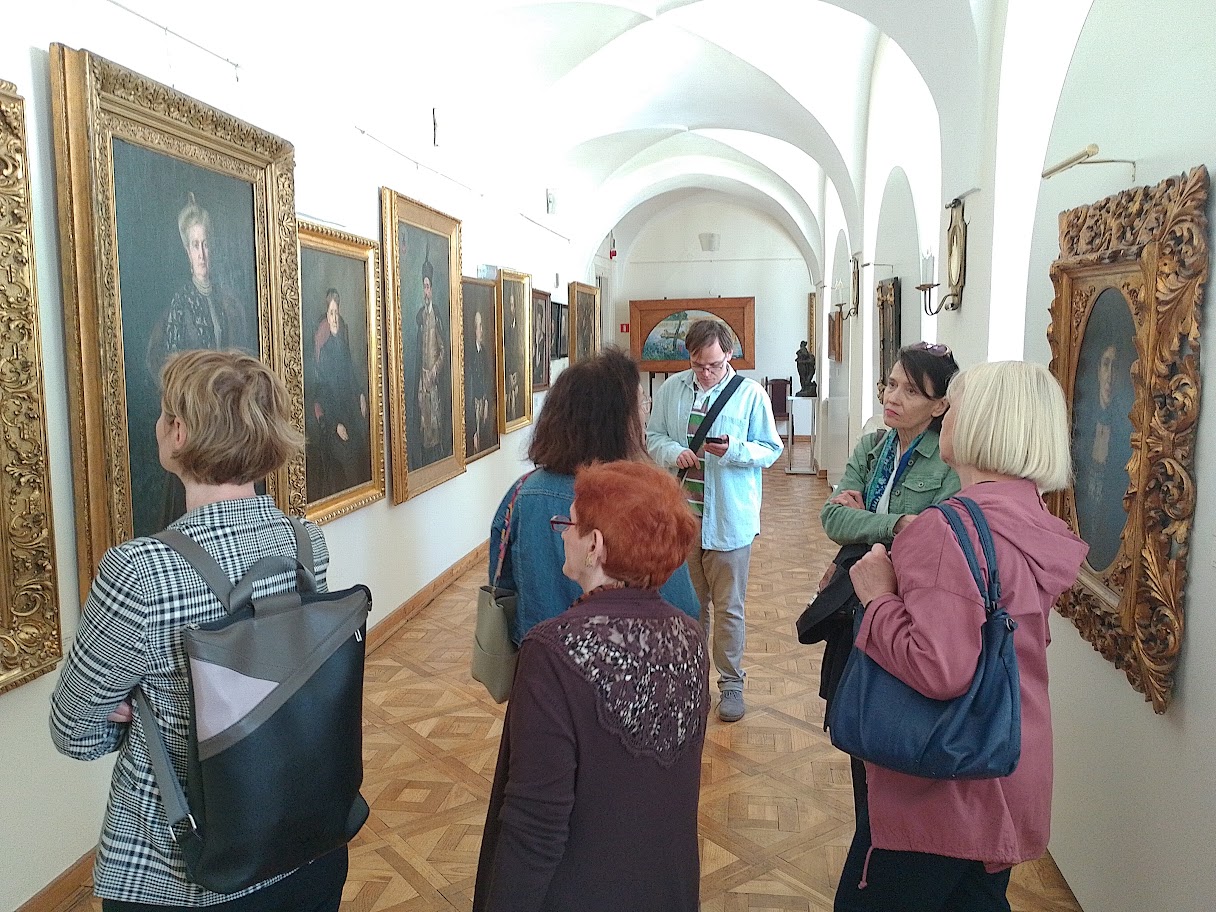 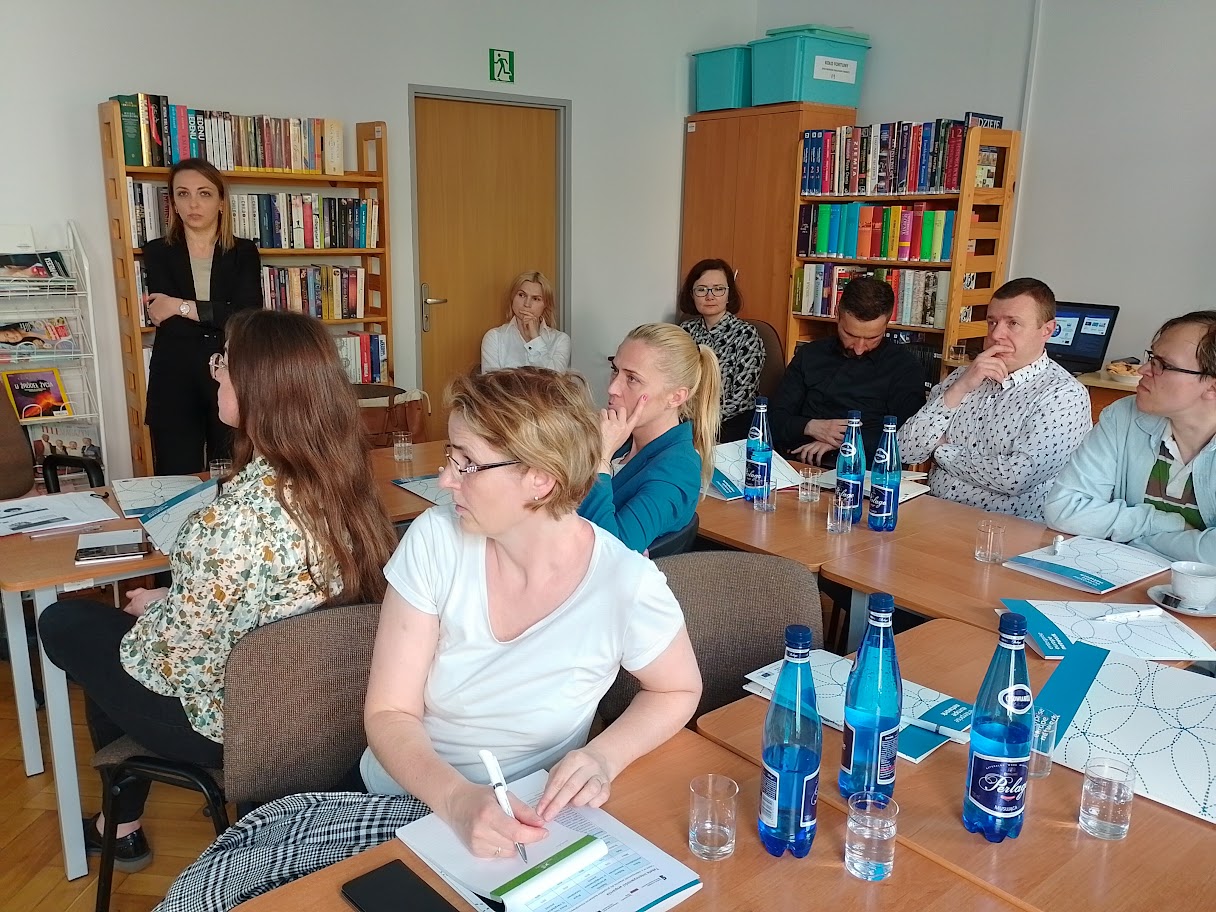 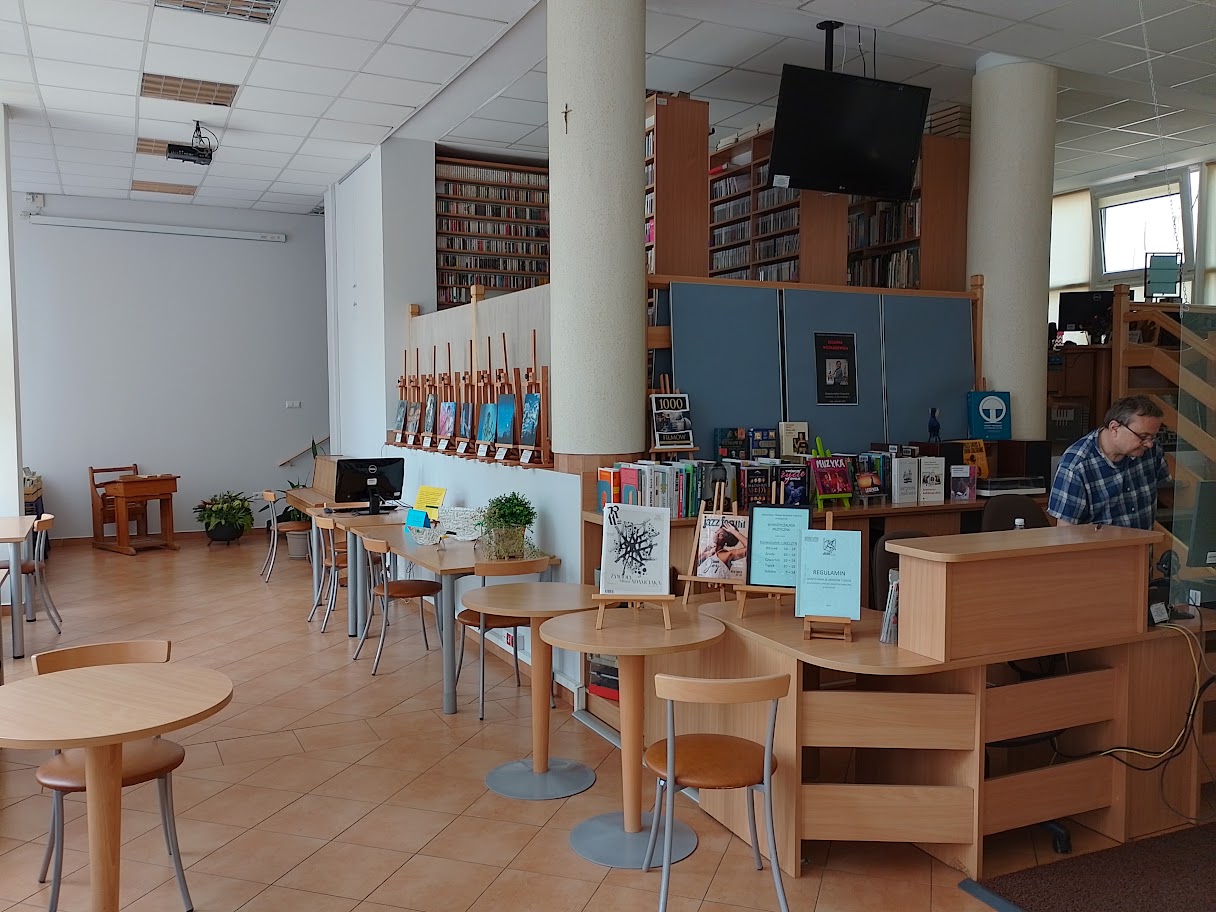 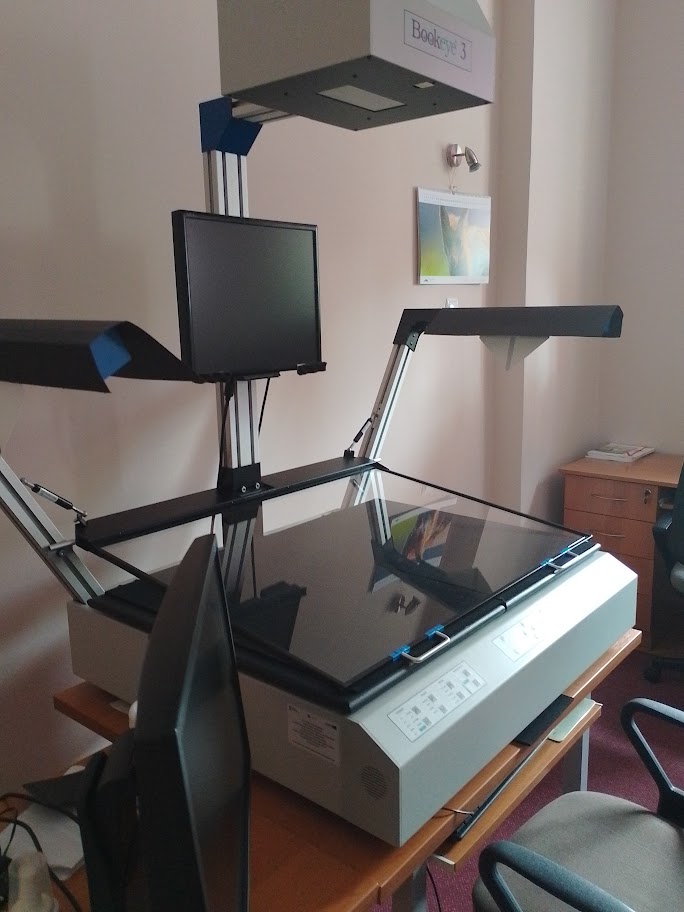 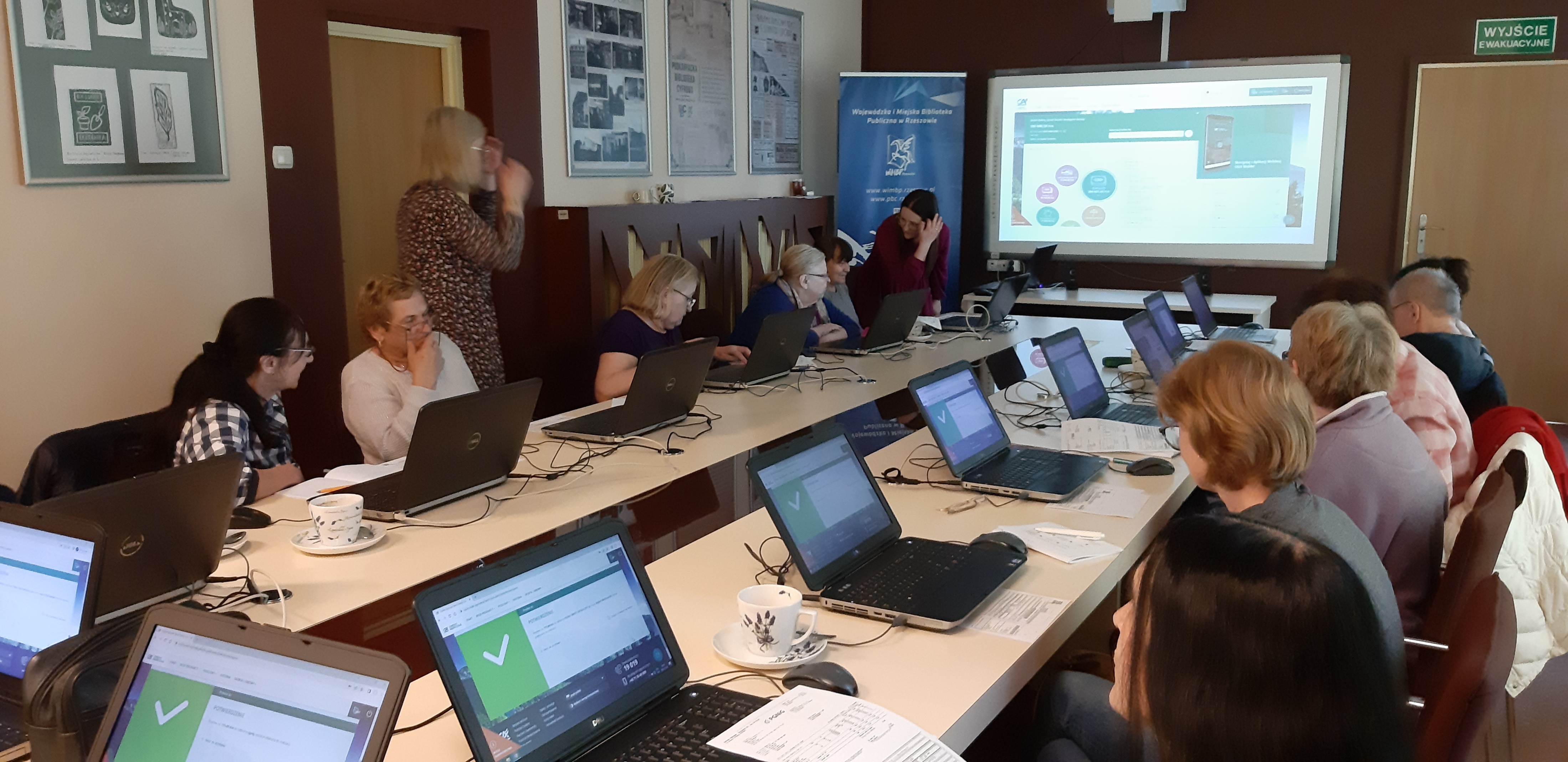 čtvrtek 25.5.
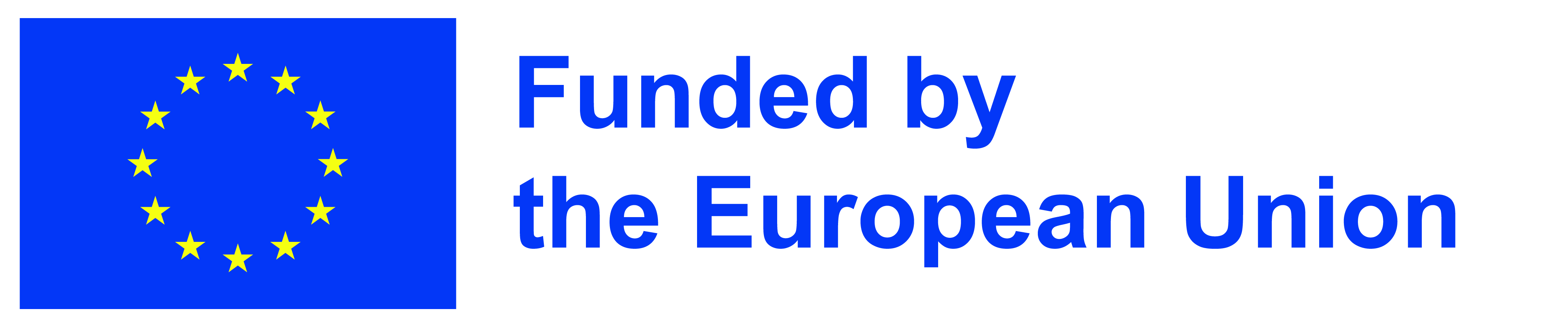 - pobočka č. 4
- vzdělávací program pro handicapované děti
- pobočka č. 8
- kurz polštiny pro ukrajinské uprchlíky
- večer poezie
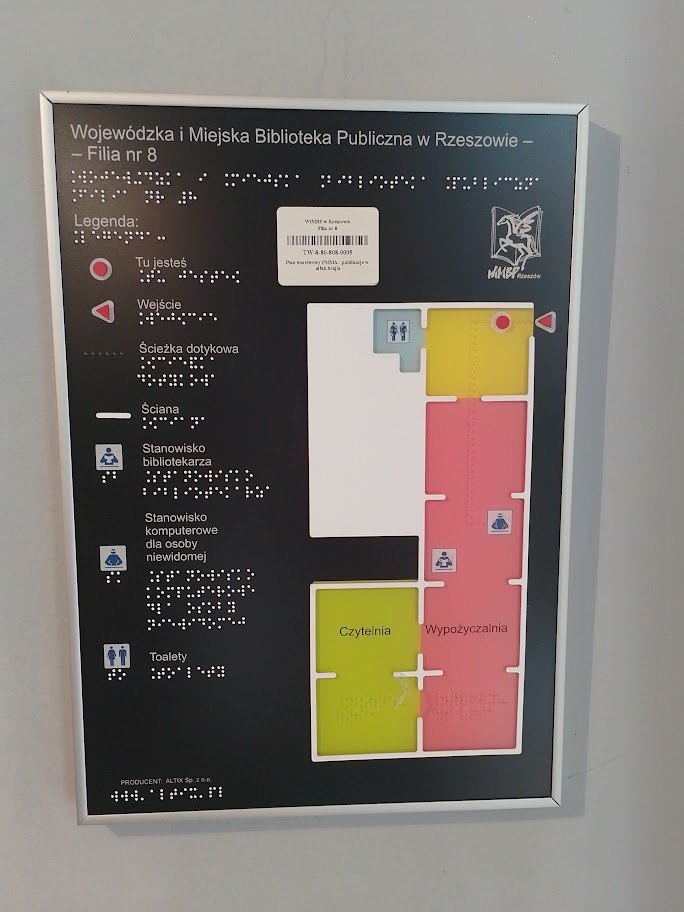 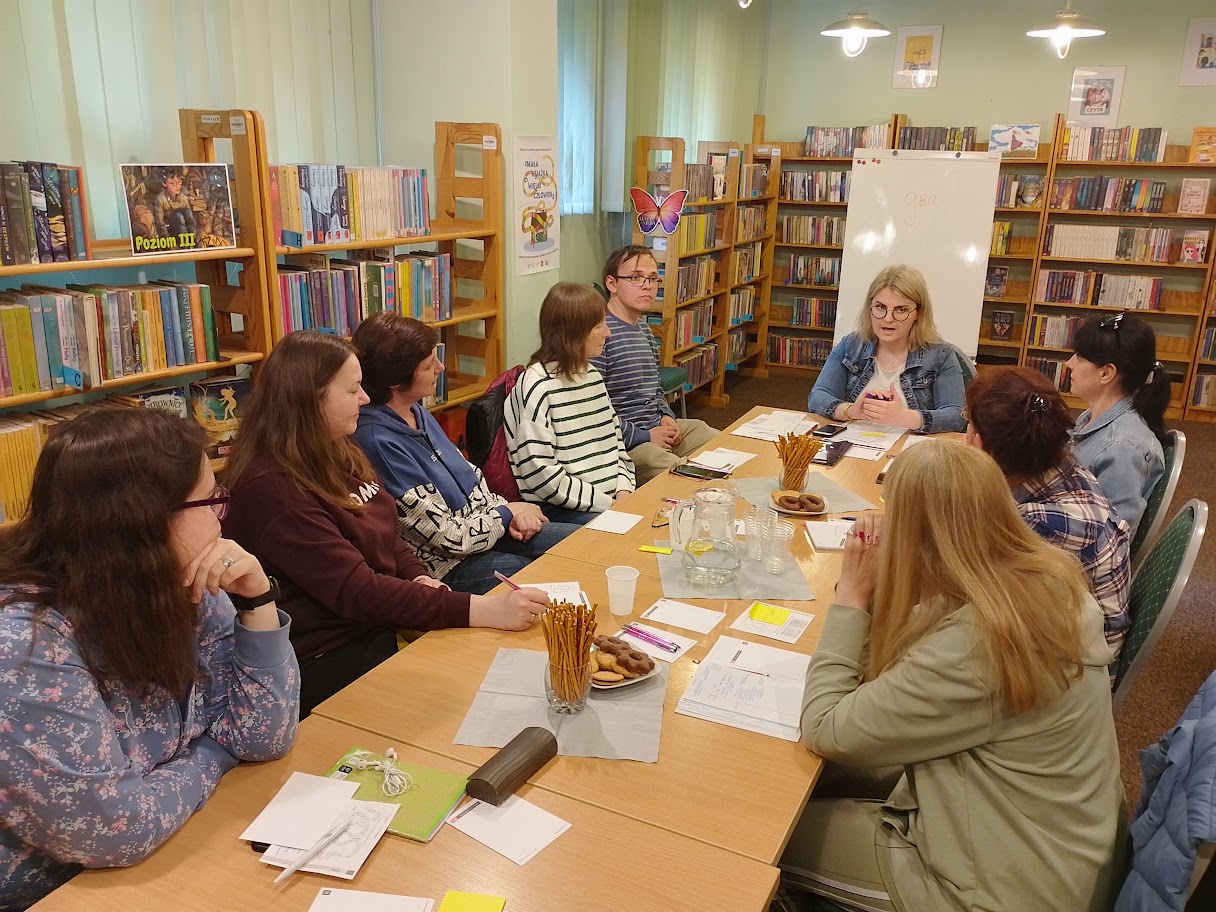 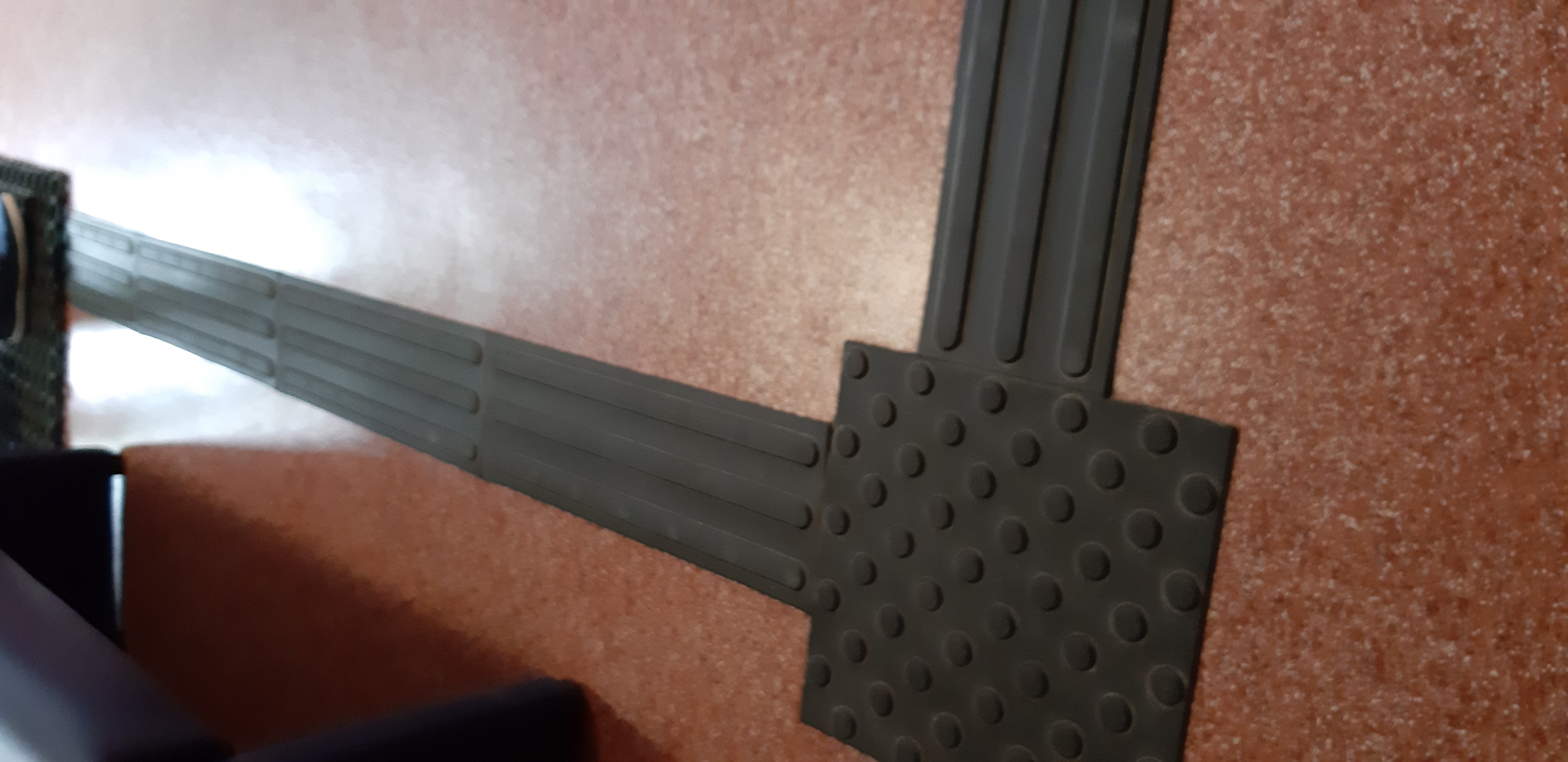 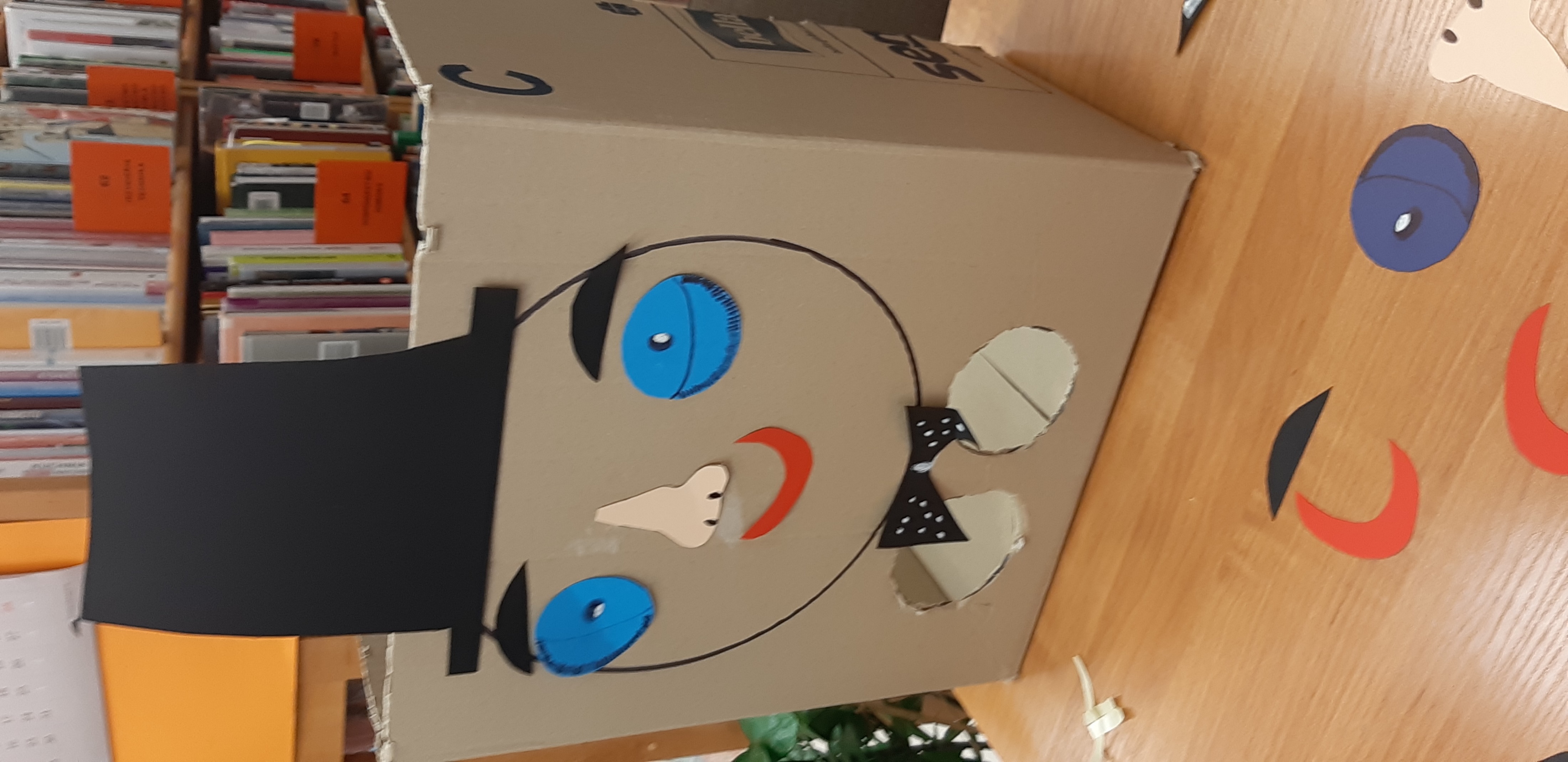 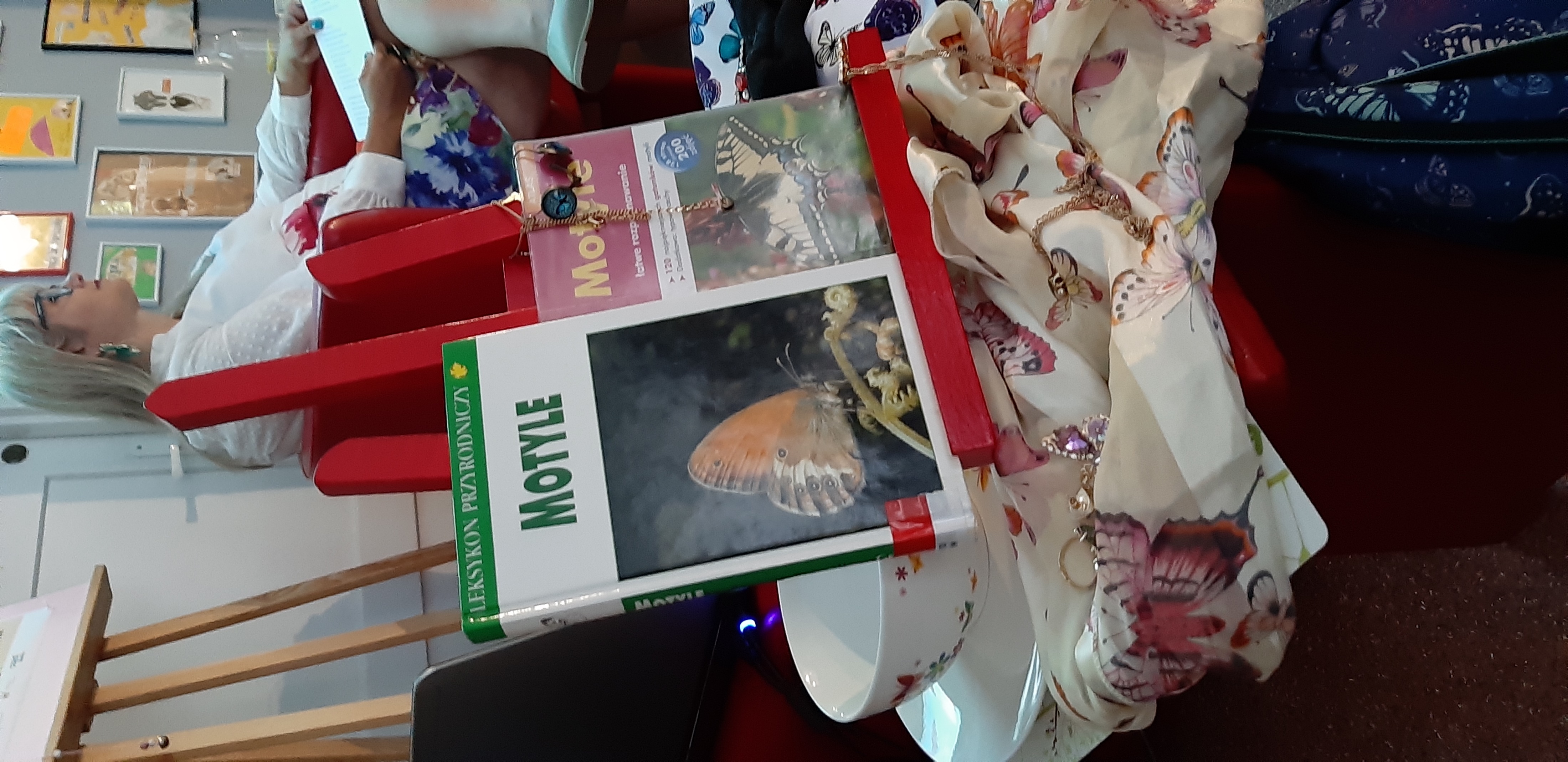 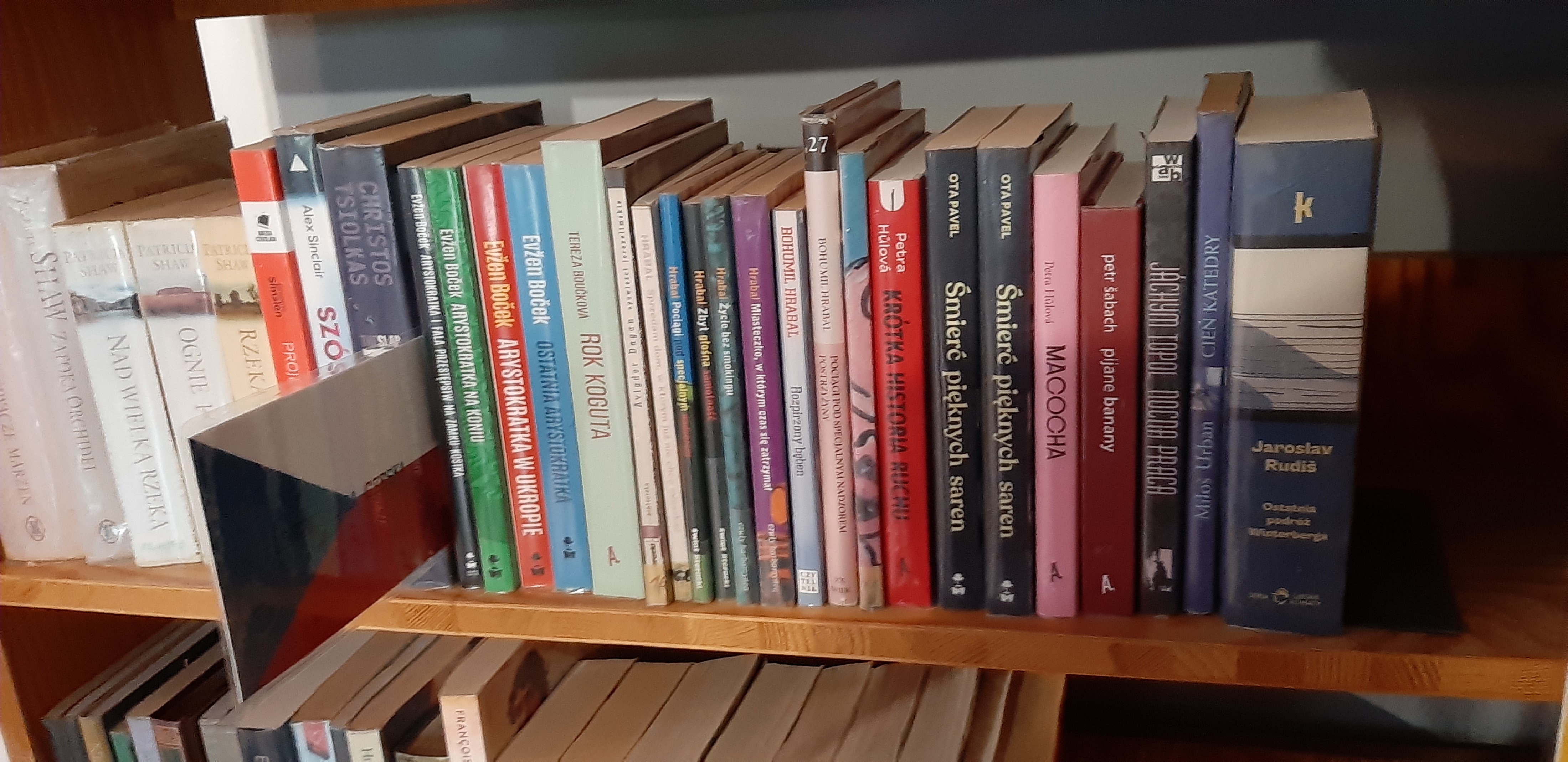 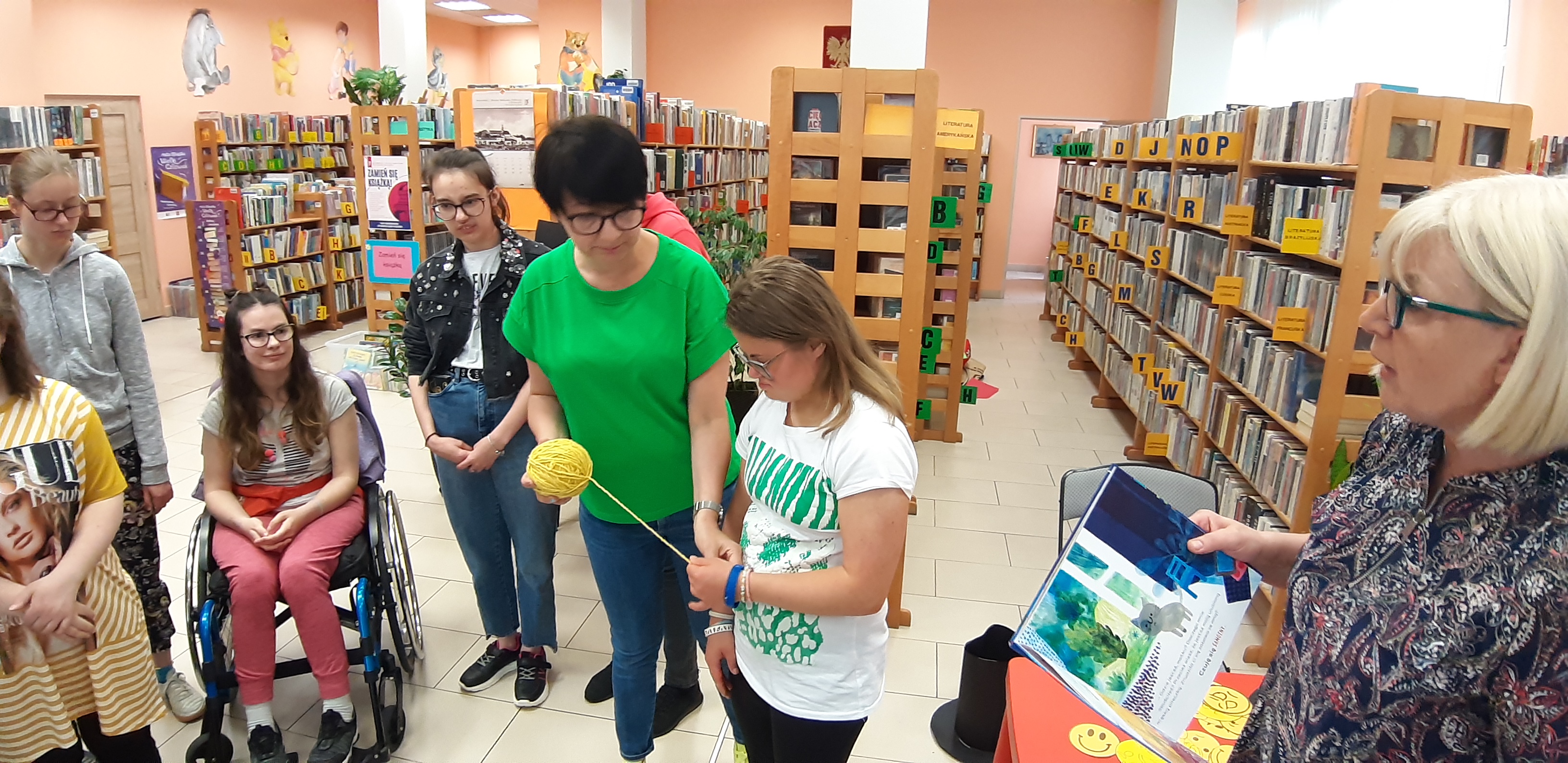 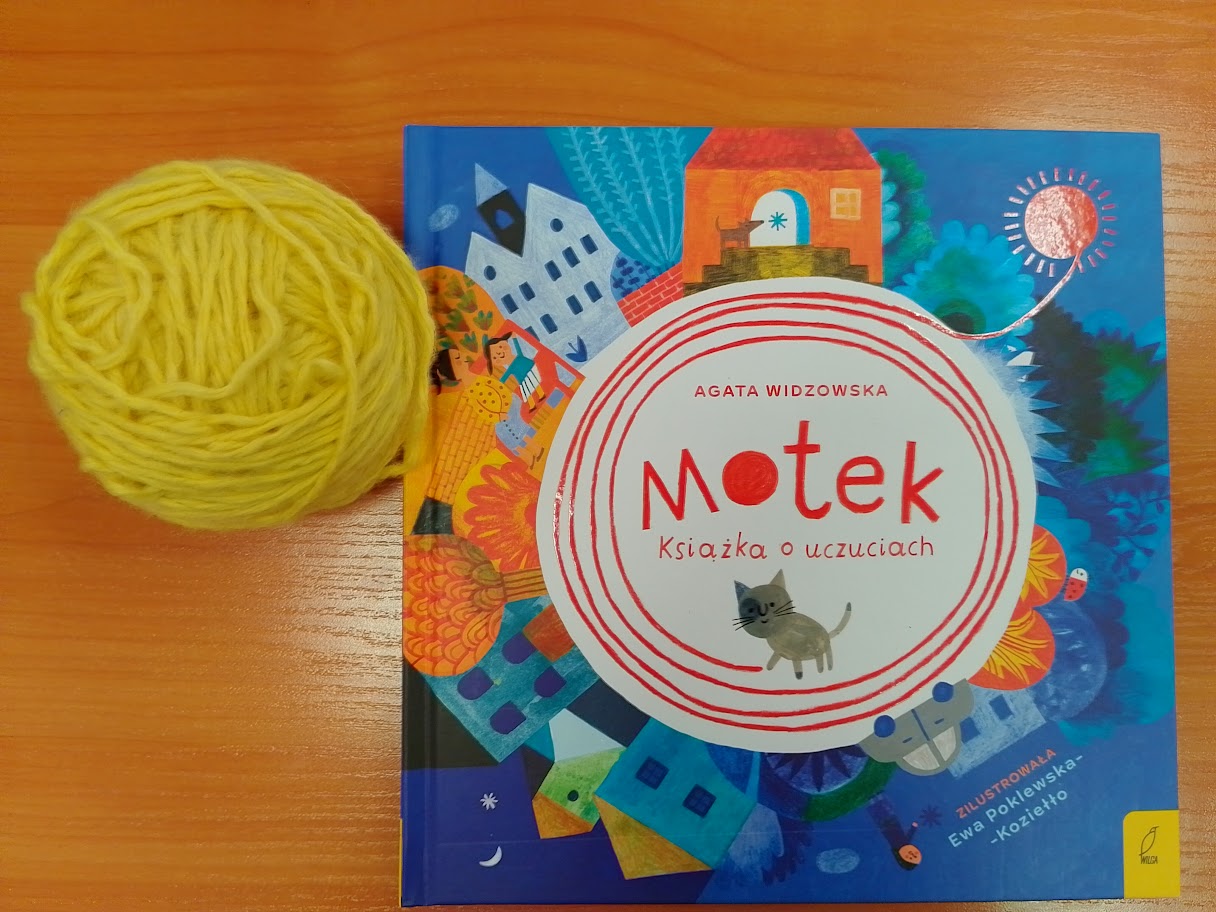 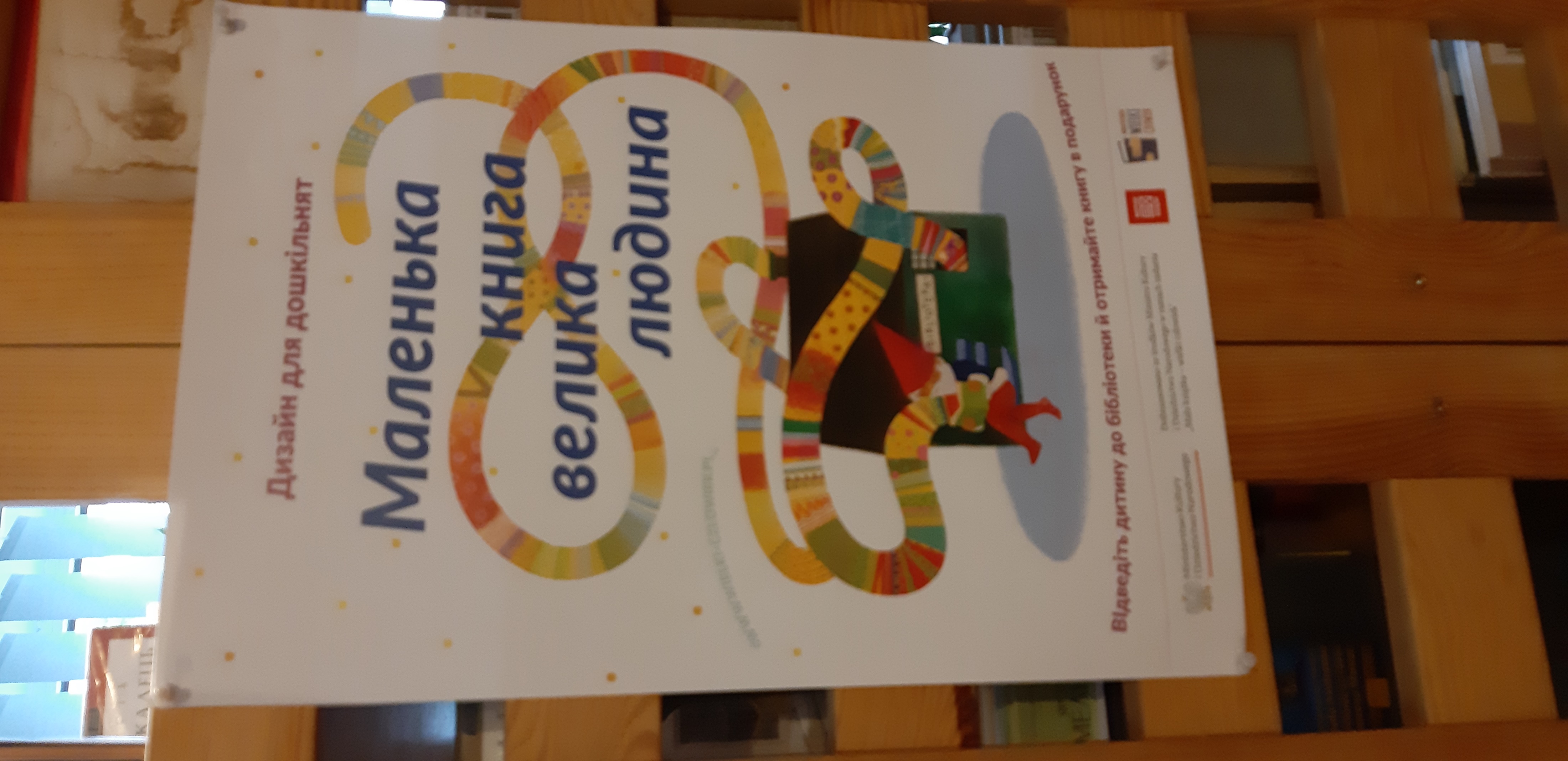 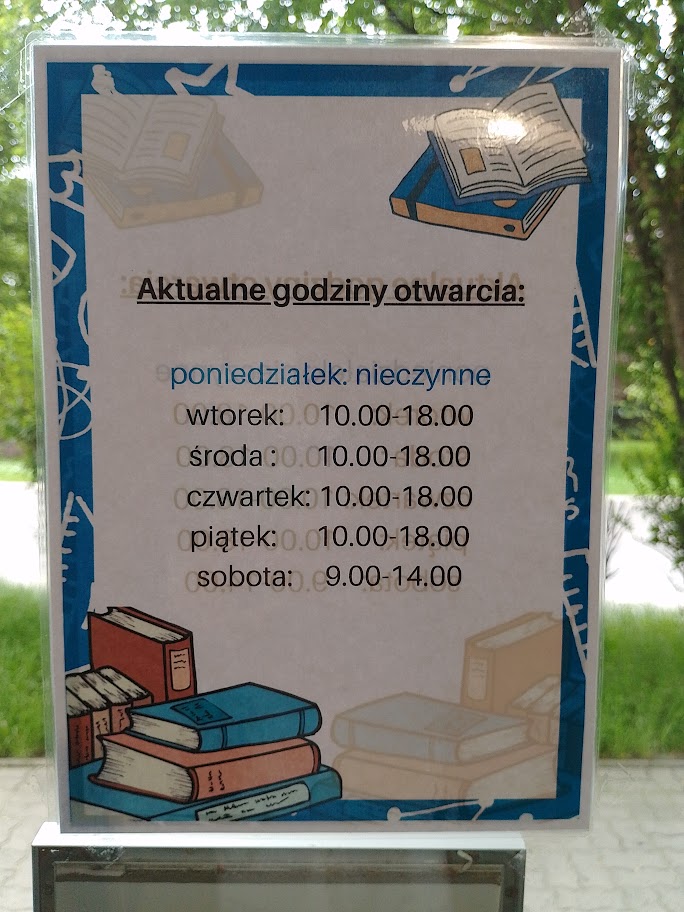 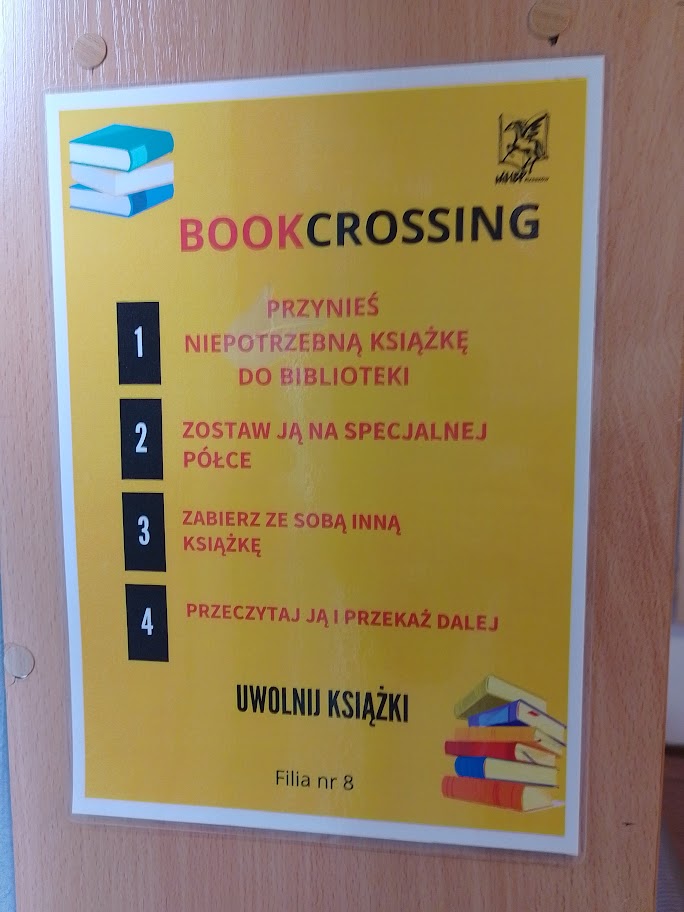 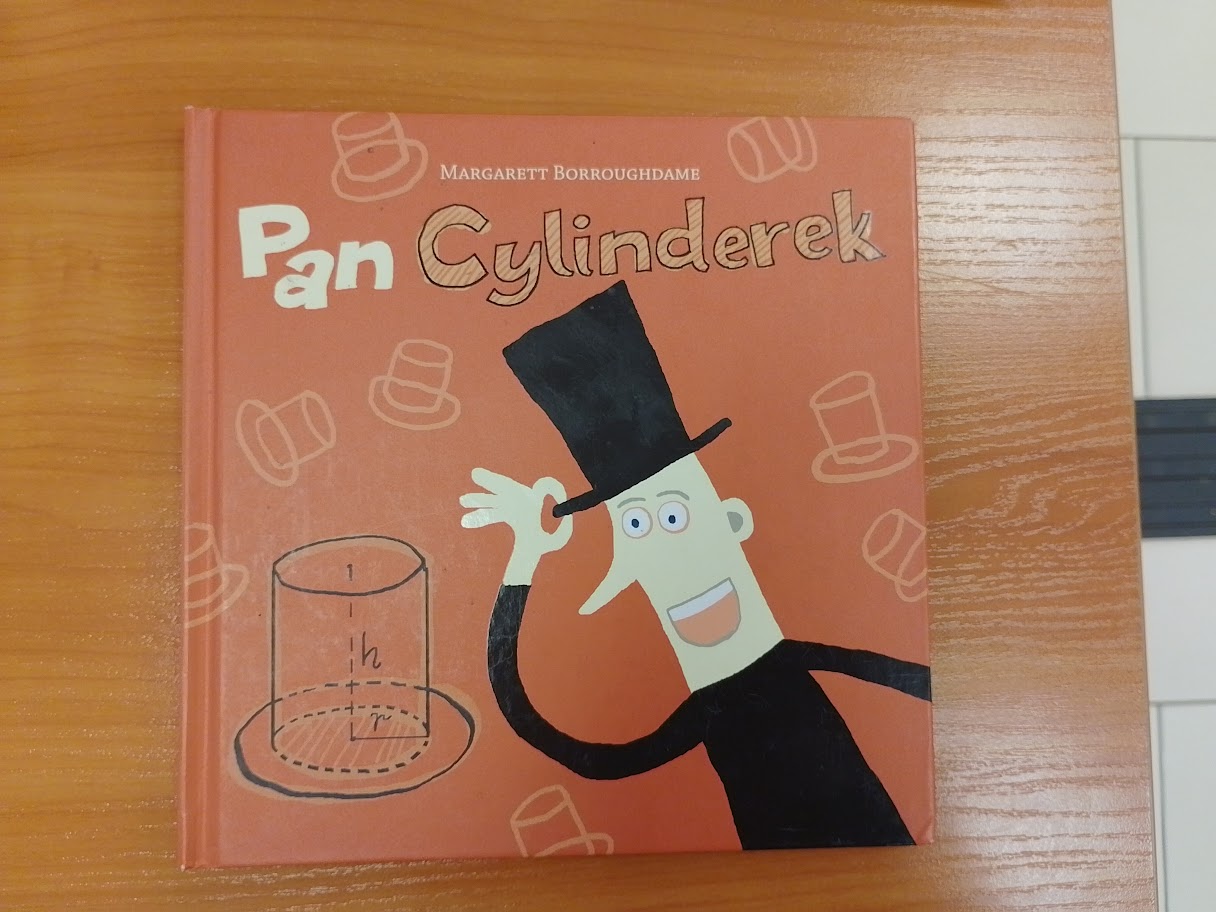 pátek 26.5.
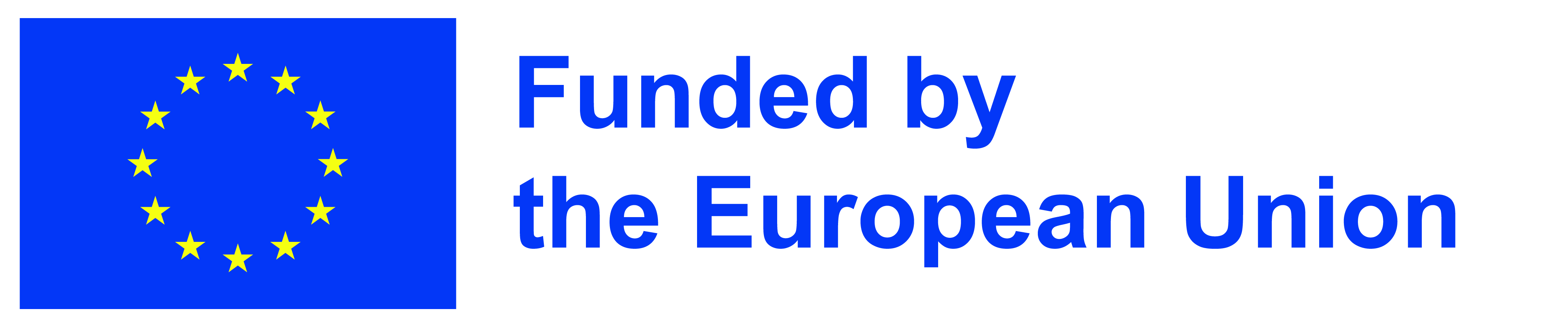 - centrální knihovna (setkání s vedením knihovny)
- Miejsko Gminna Biblioteka Publiczna w Glogówie Malopolskim
- vzdělávací přednáška o historii Židů v Glogowě
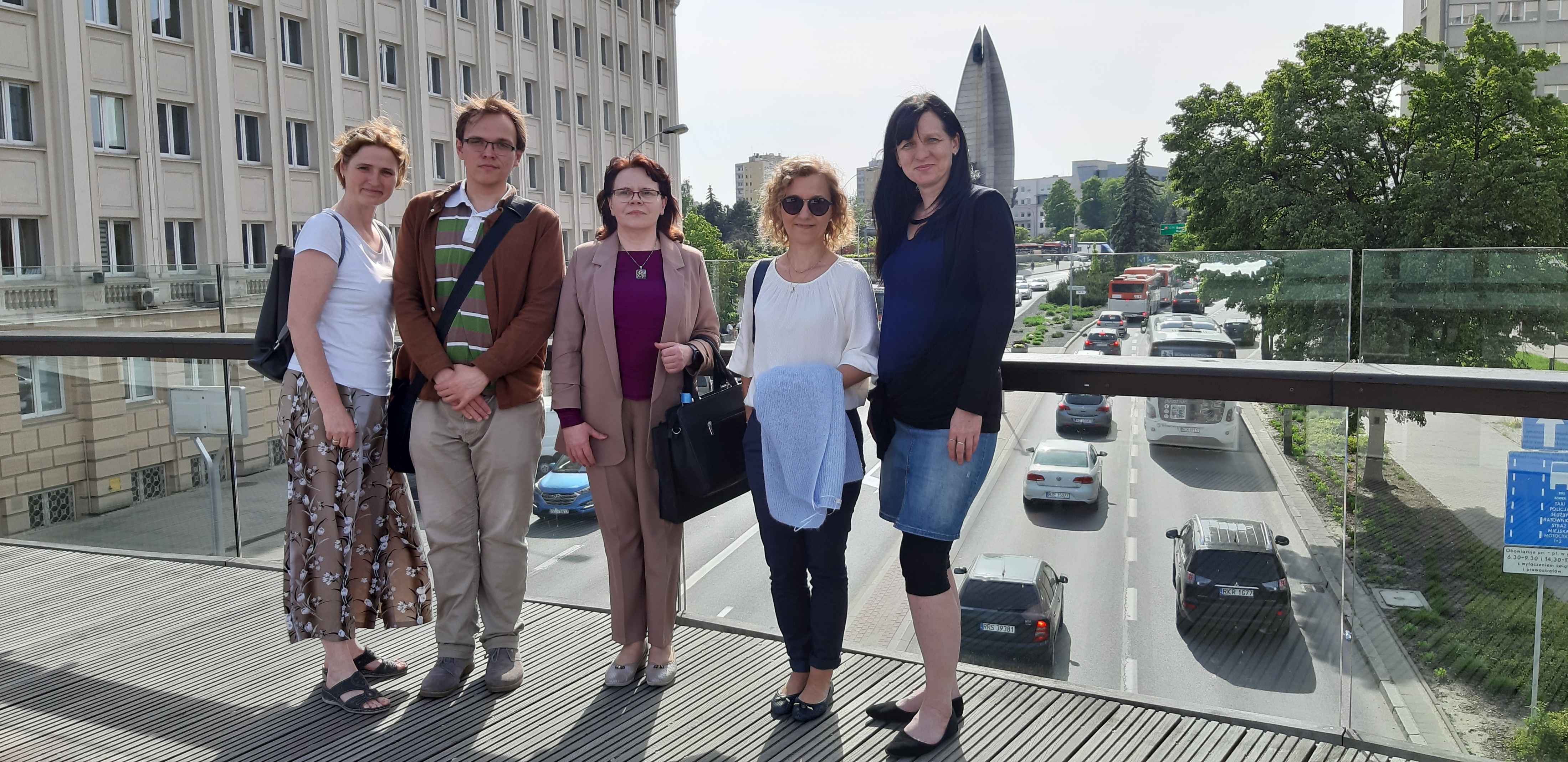 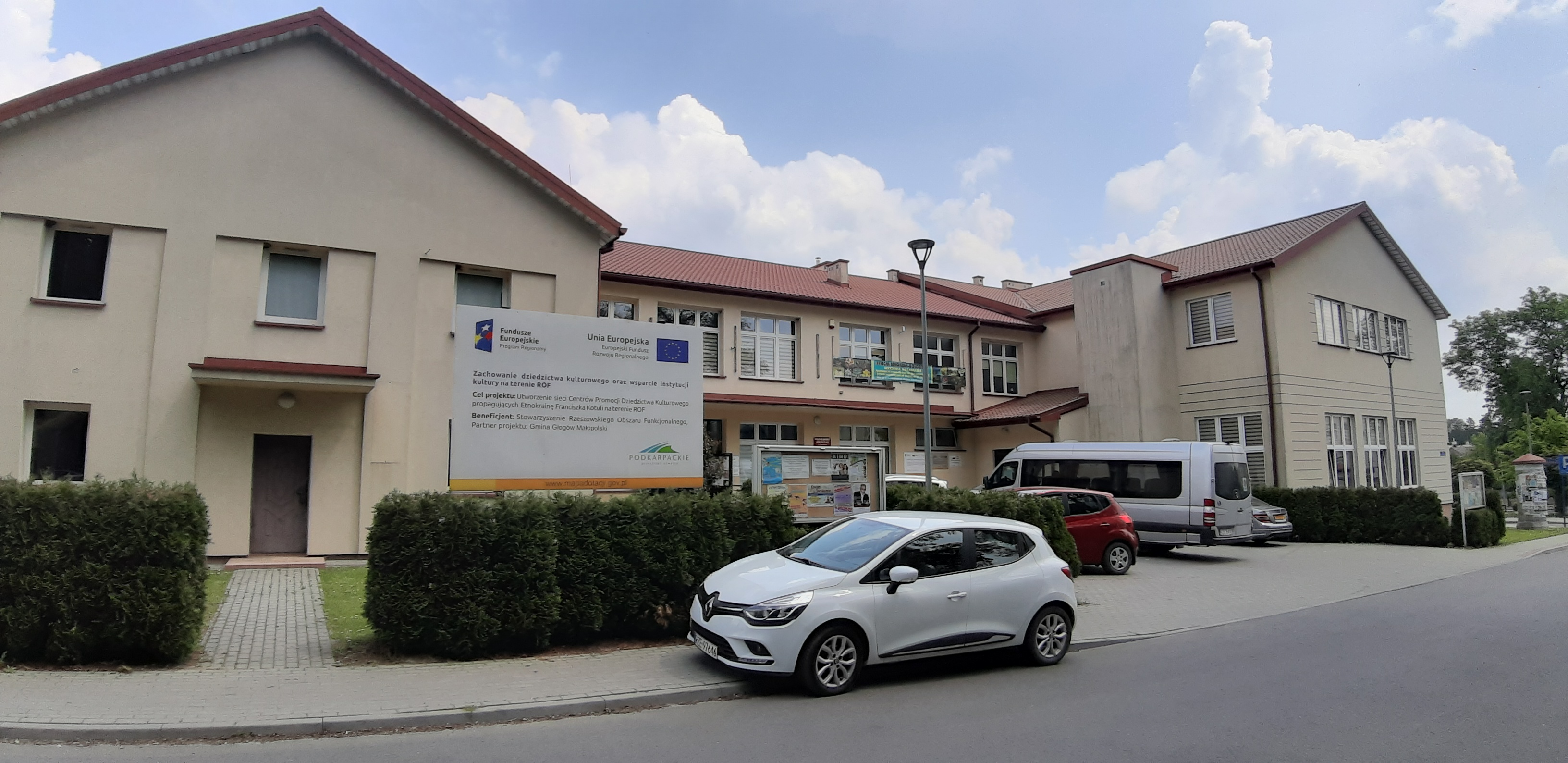 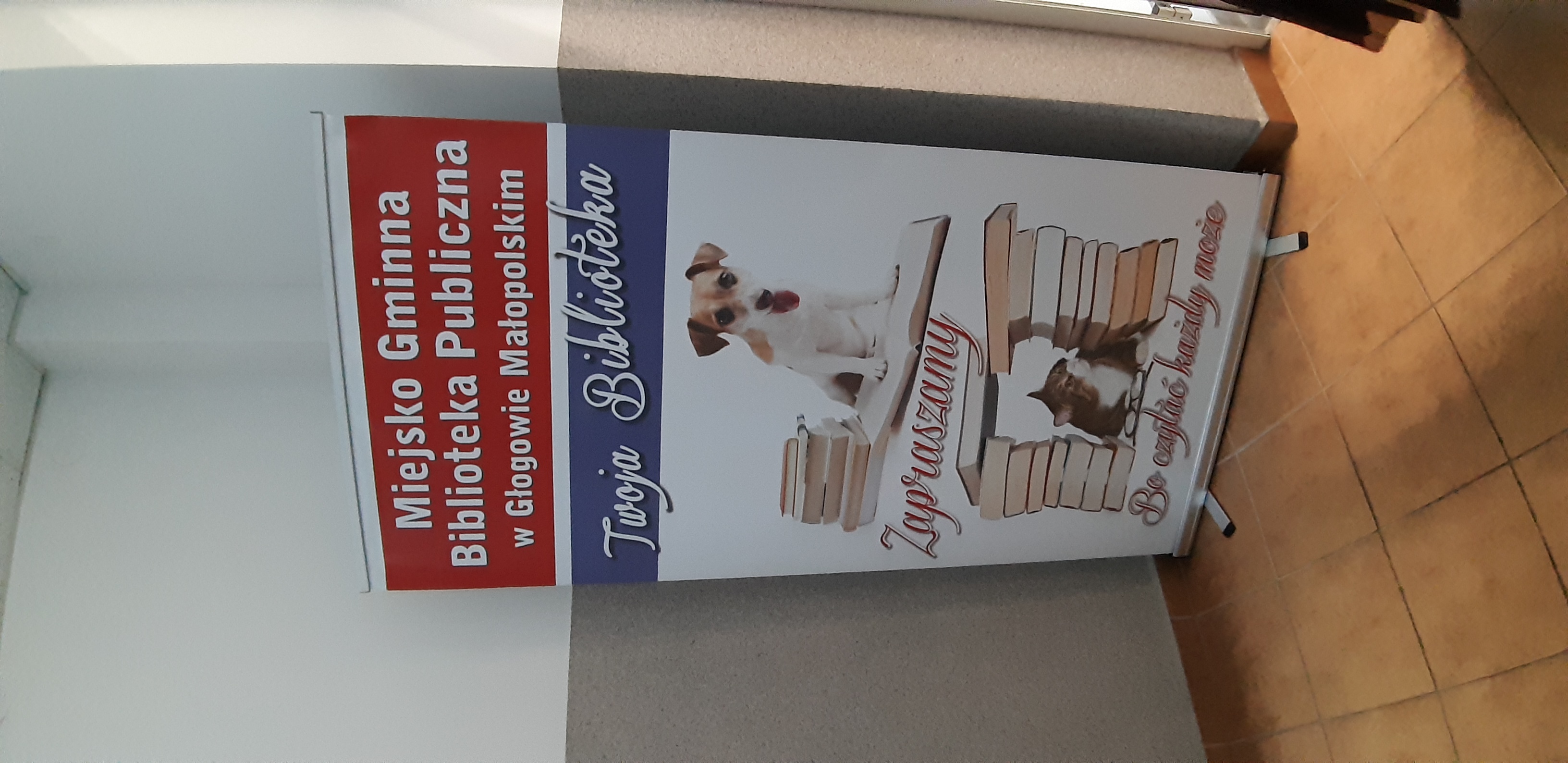 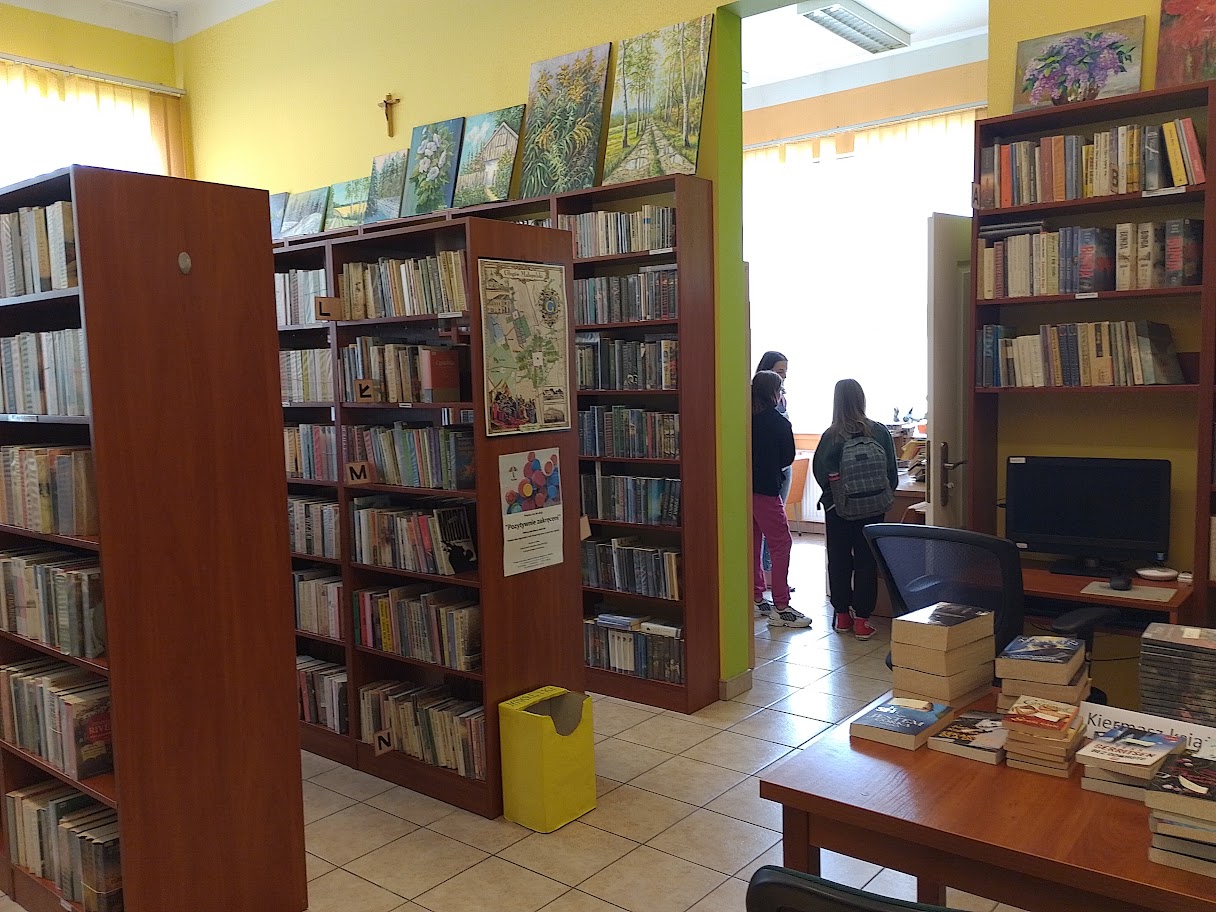 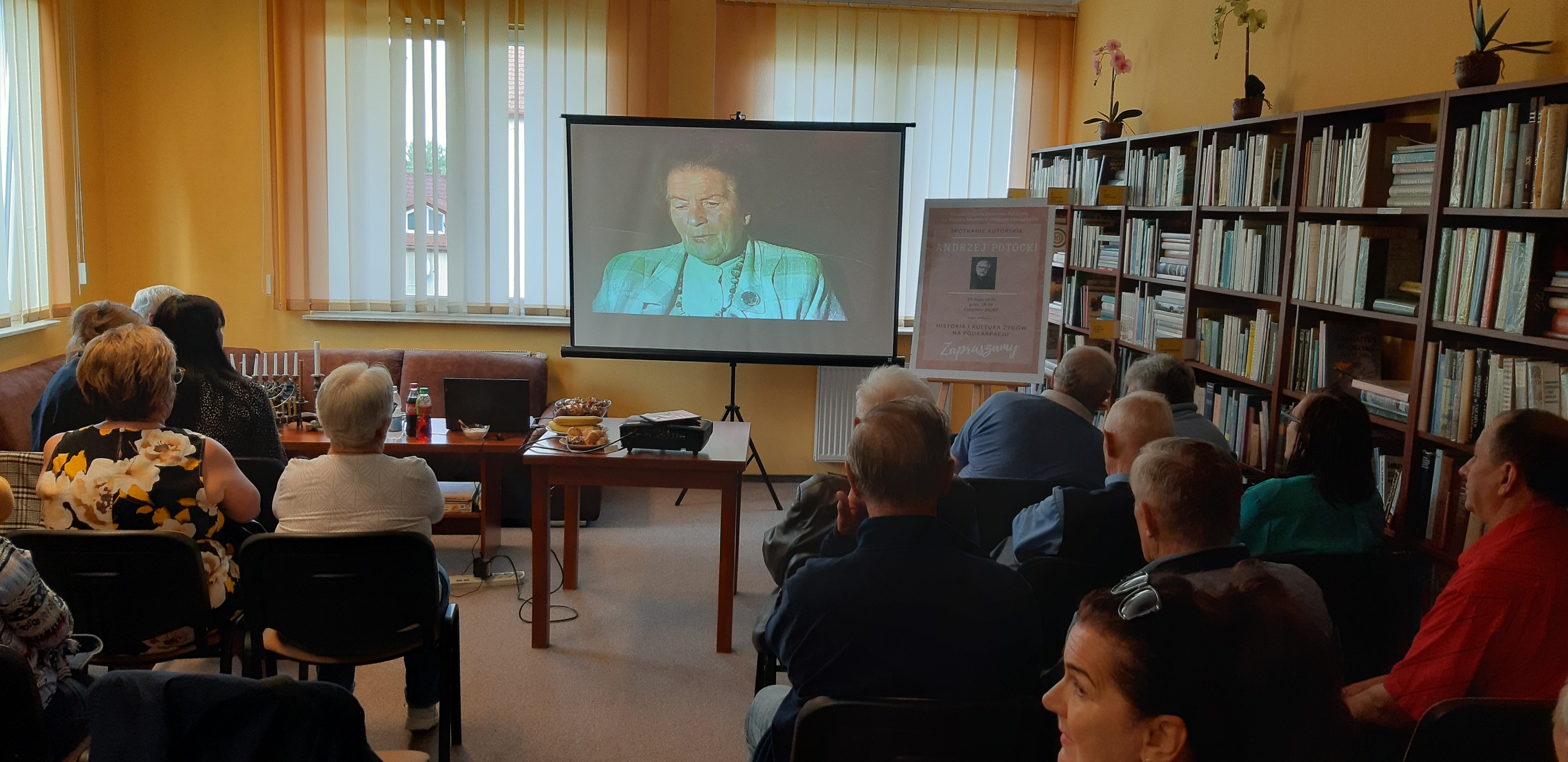 Anketa - uživatelé knihovny
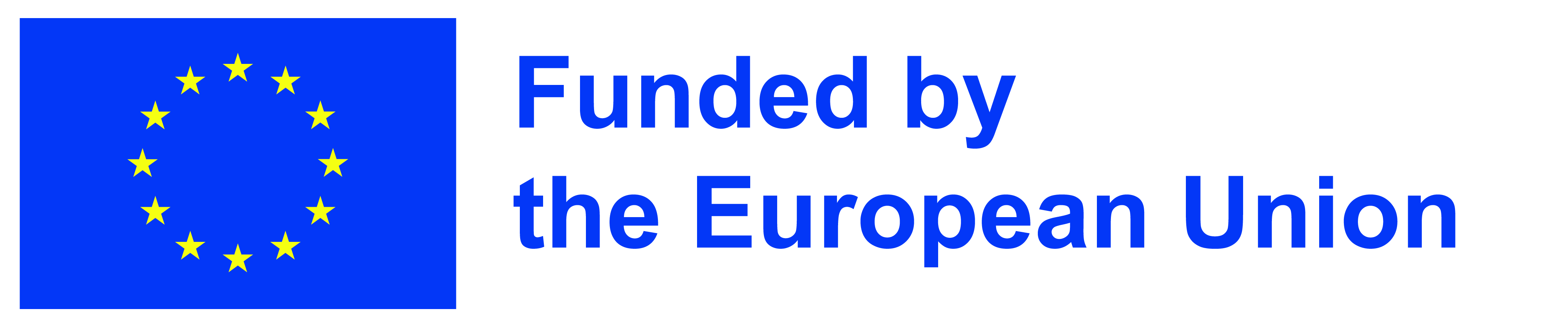 Jak často navštěvujete knihovnu?
Jak se dovídáte o akcích knihovny?
Anketa - uživatelé knihovny
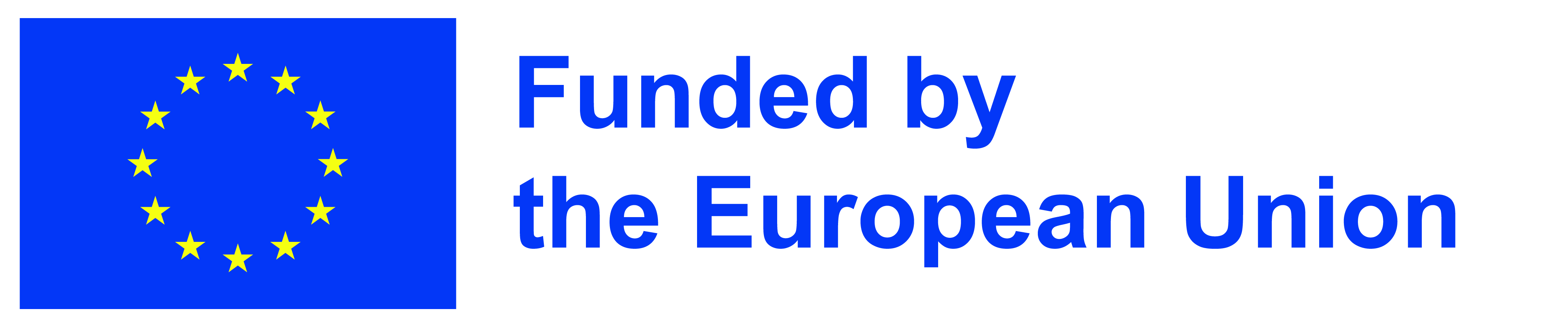 Jaký typ akcí v knihovně chybí?
autorská čtení
 večery poezie
 výstavy obrazů
 minikoncerty
 jazykový kurz
 setkání se zajímavými lidmi
 kurz rychlého čtení
 rukodělné dílny
filmový klub
 čtení na pokračování
 pořady o klasické literatuře
 noční akce
 trénování paměti
 kuchařské kurzy
 výuka na hudební nástroje
Co bychom rády přenesly k nám:
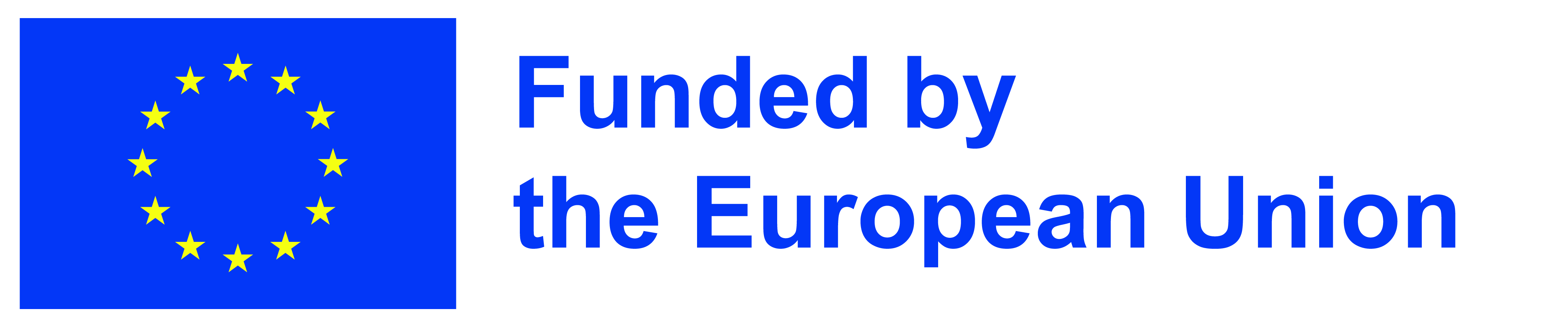 Knihovna
akce
navigační systém pro nevidomé
 volný fond audioknih
 balit knihy x nebalit knihy
 nahradit PC pro čtenáře notebooky
 obohacení knižního fondu pro nejmenší děti 0-1 rok
 více propagovat cizojazyčný fond
 barevné označení fondu (podle žánru, věku, označení dílů) 
 nástěnka „hitovník“ s nejpůjčovanějšími tituly, tematický koutek s knihami (Halloween, Valentýn…), pravidla chování v knihovně pro děti
kurzy pro seniory na e-bankovnictví, e-občan…
 práce s handicapovanými
 akce pro studenty v angličtině
 vernisáže výstav
 čtenářský klub pro dospělé
 kulturní klub pro seniory
 více se zaměřit na integraci ukrajinských uprchlíků
 propojit U3V s dalšími aktivitami pro seniory
 lepší propagace akcí, využití oken k propagaci akcí a výlepu plakátů